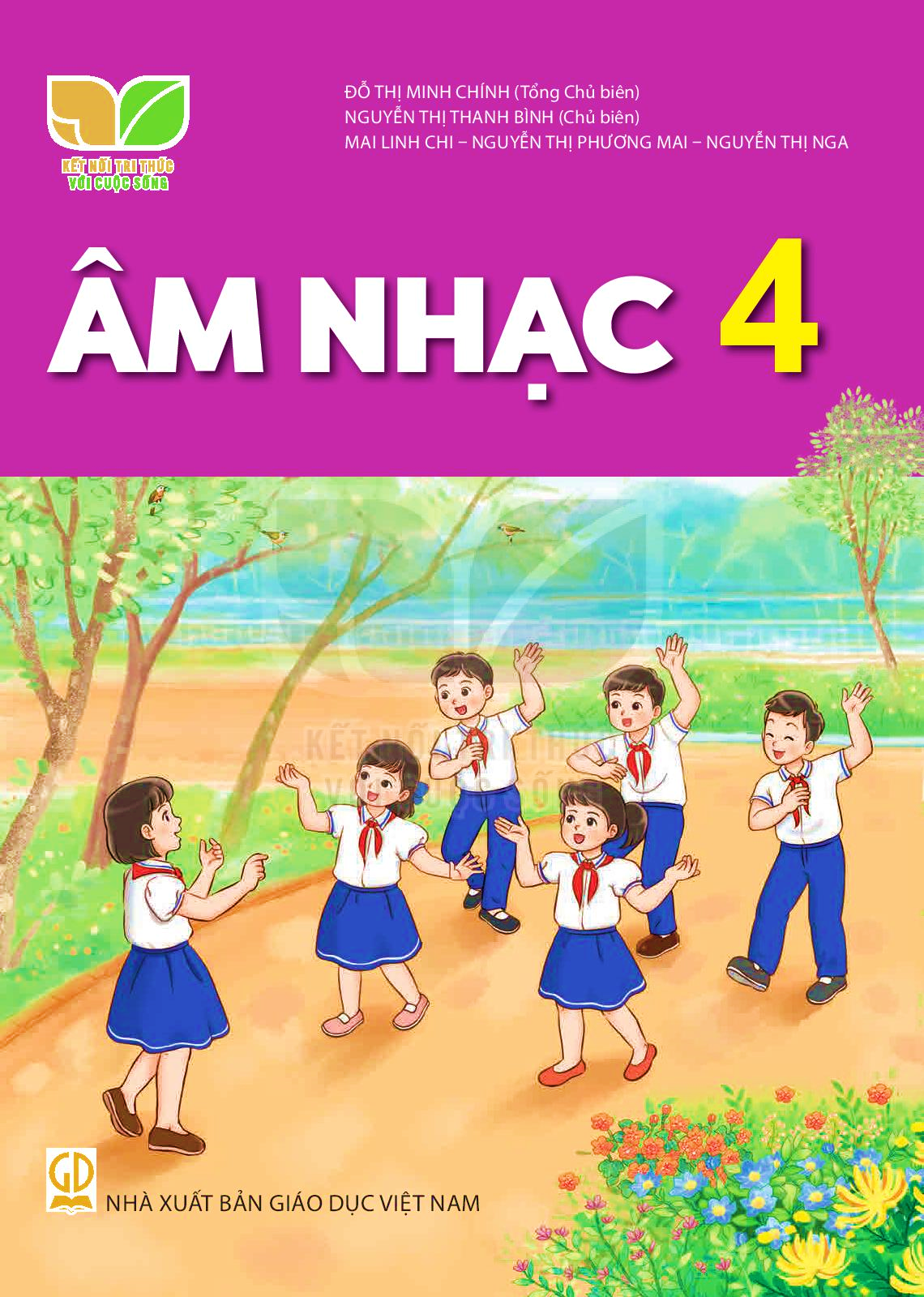 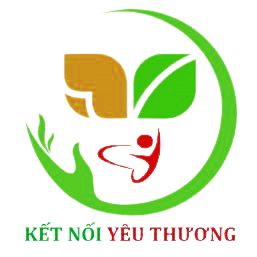 THẦY CÔ VUI LÒNG KHÔNG CHIA SẺ TÀI LIỆU CỦA CHƯƠNG TRÌNH ĐỂ CÓ CƠ HỘI GIÚP ĐỠ THÊM NHIỀU HOÀN CẢNH HỌC SINH KHÓ KHĂN NHÉ Ạ! XIN CHÂN THÀNH CẢM ƠN THẦY CÔ!
ĐỊA CHỈ KÊNH HỌC LIỆU ÂM NHẠC KẾT NỐI:
https://www.youtube.com/channel/UCO2d8nr48-iTs8byOJTX9PQ
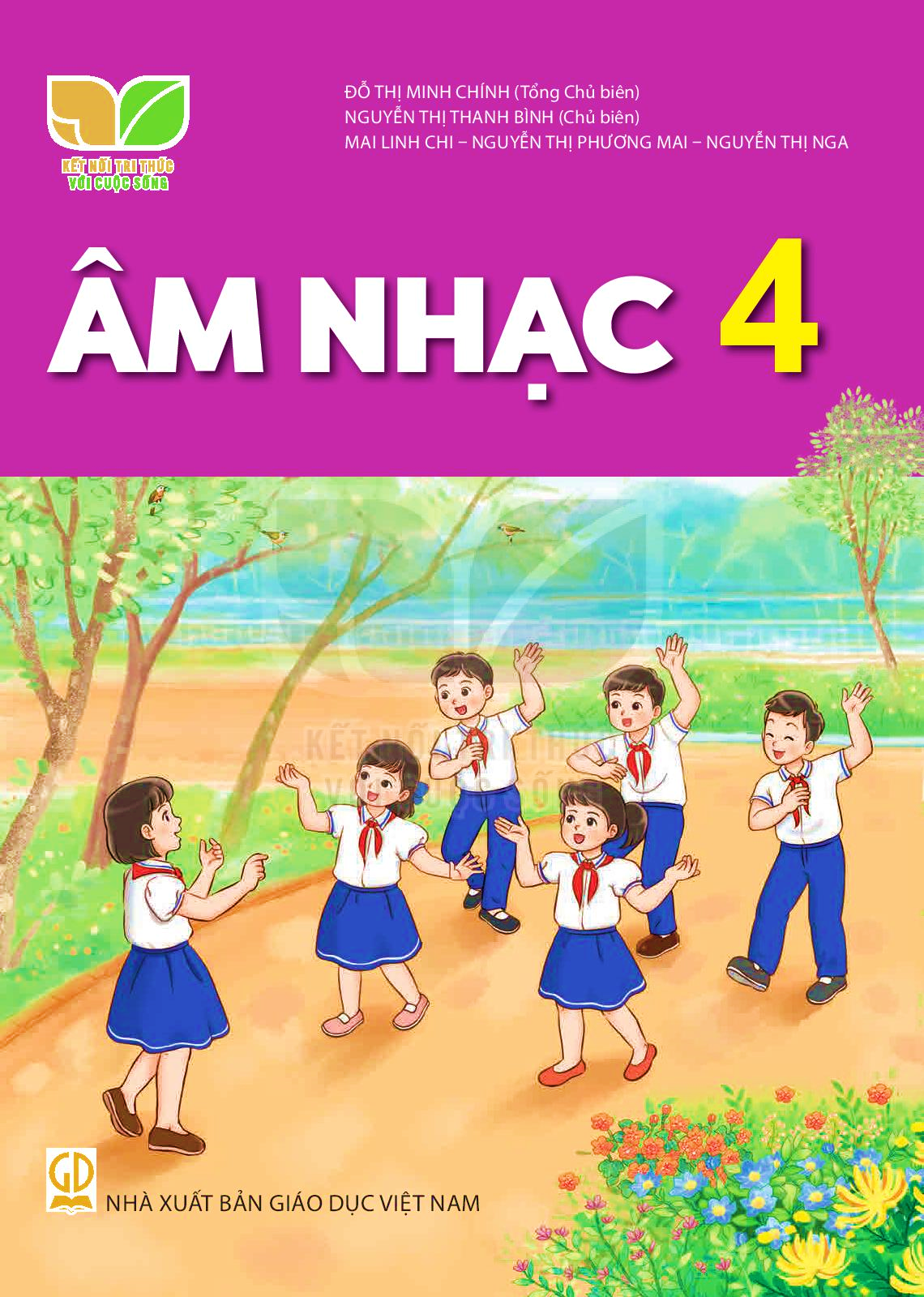 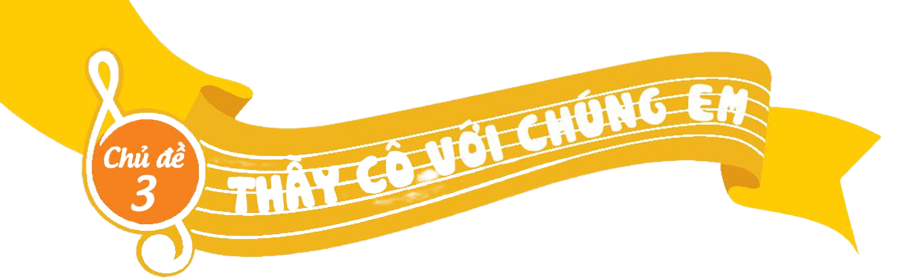 TIẾT 1
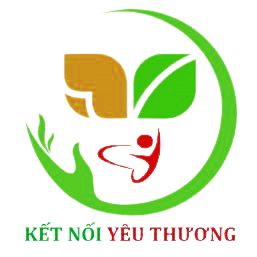 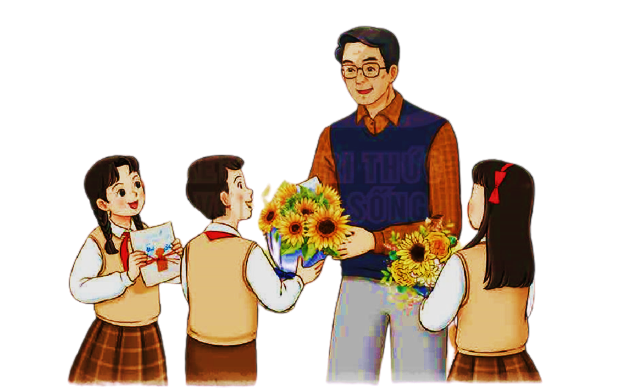 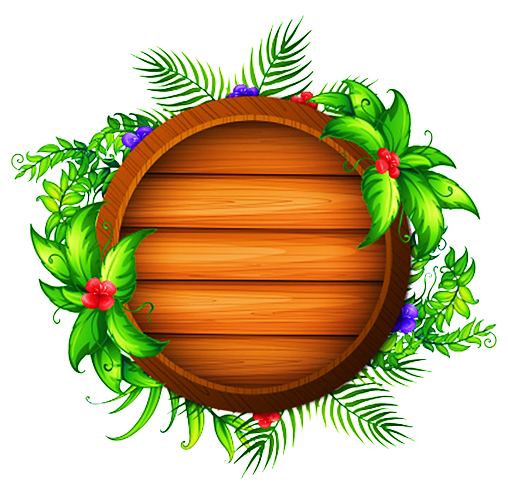 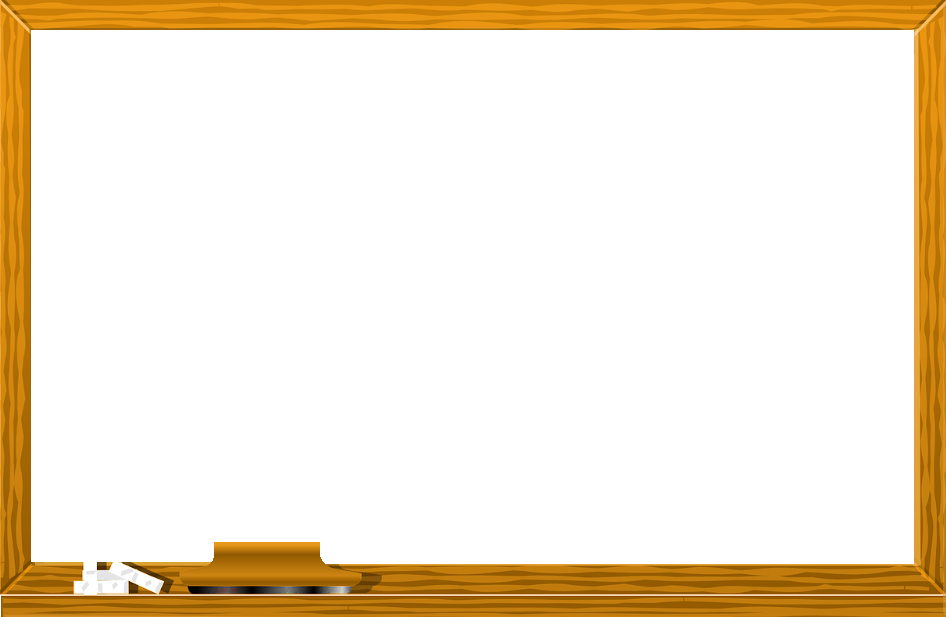 KHỞI
ĐỘNG
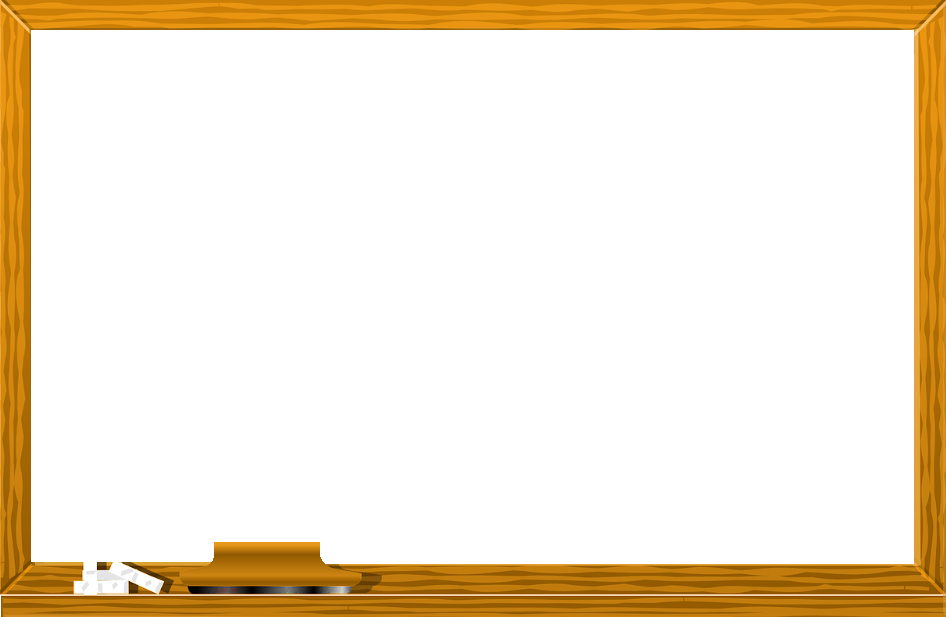 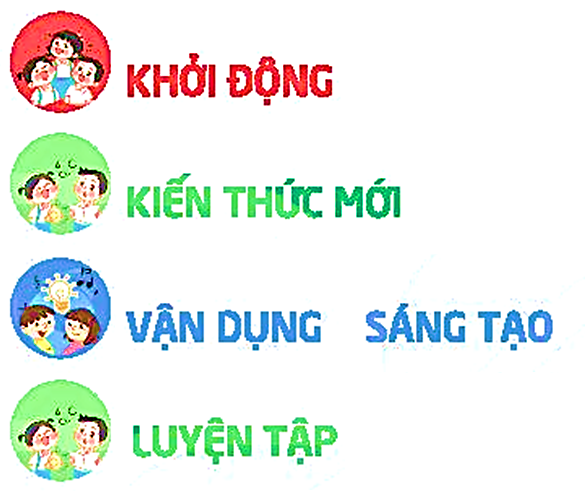 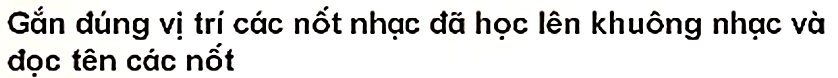 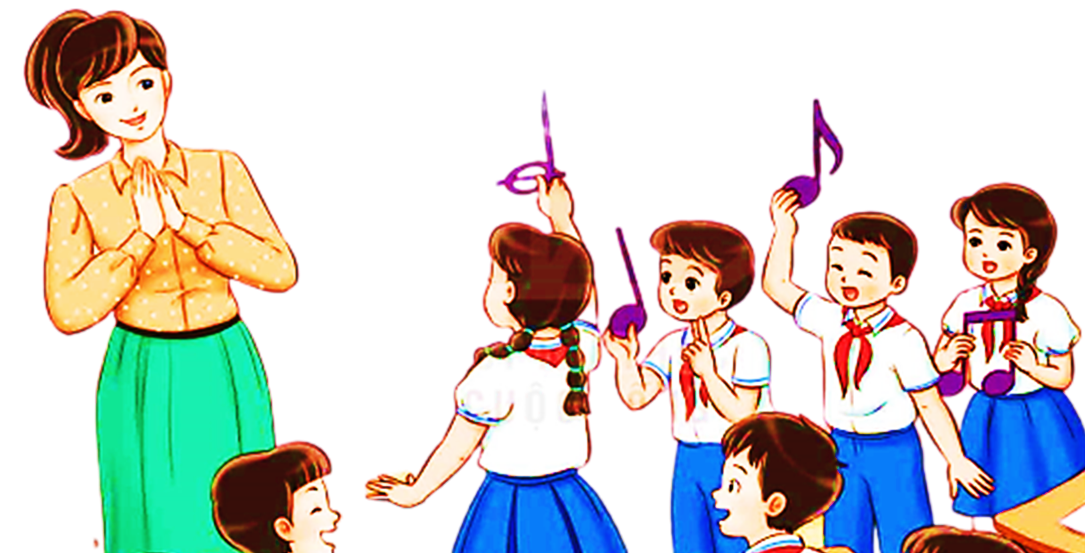 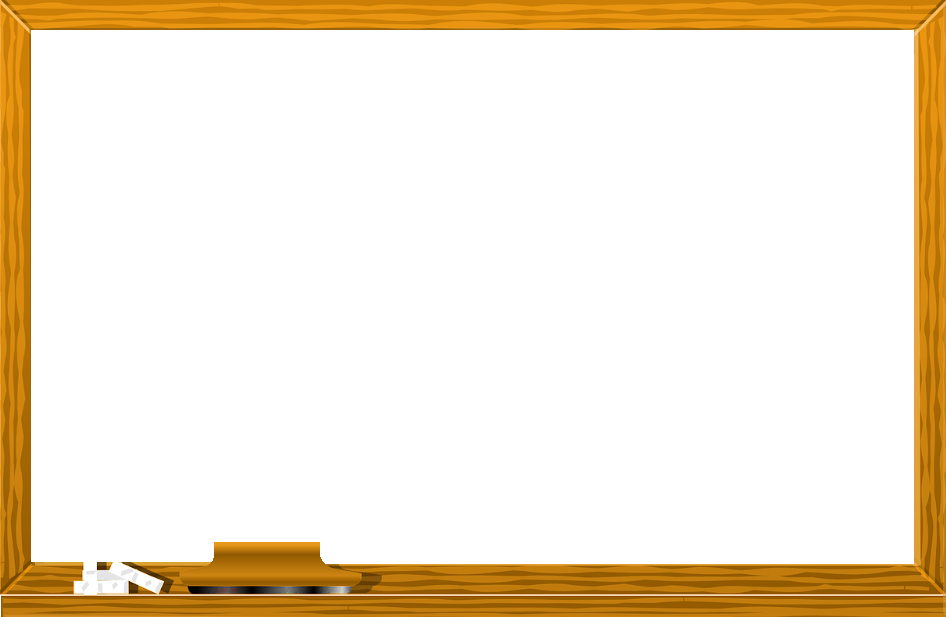 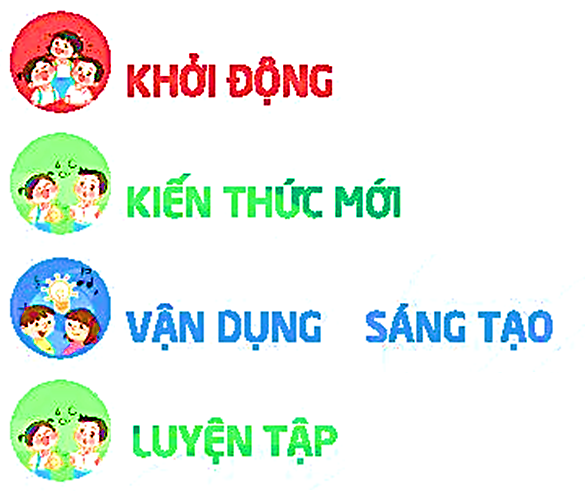 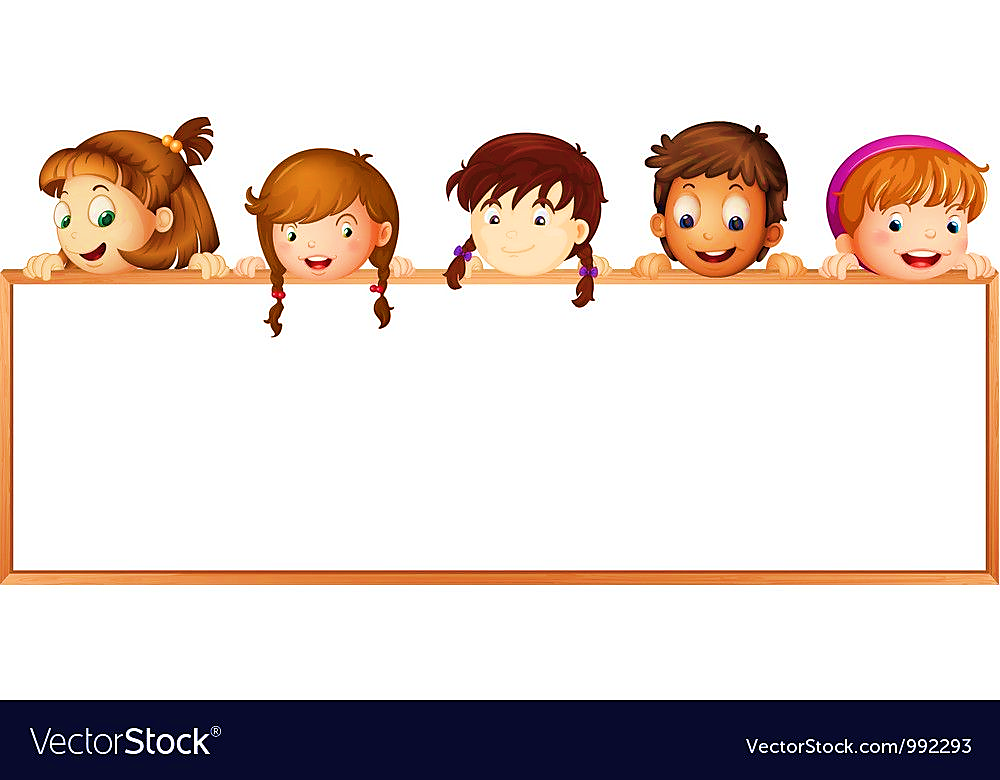 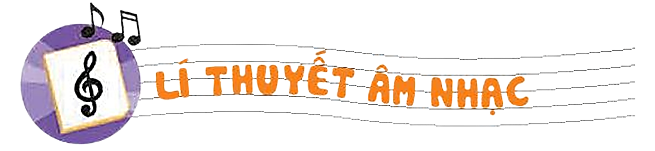 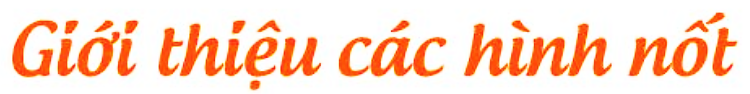 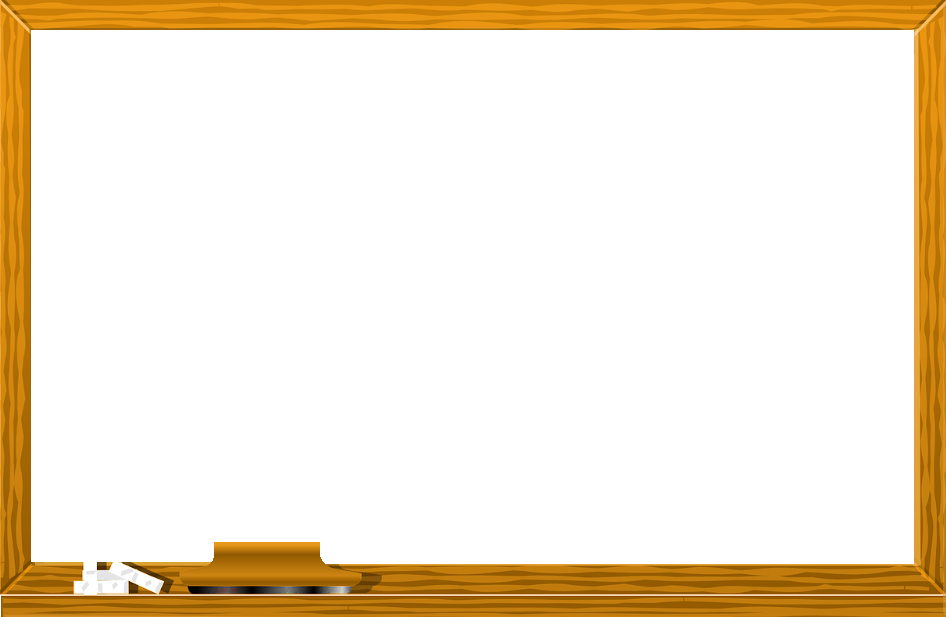 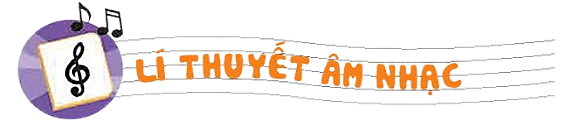 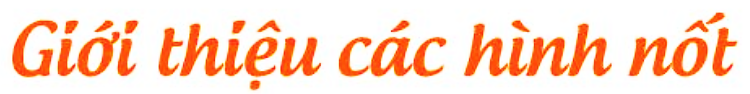 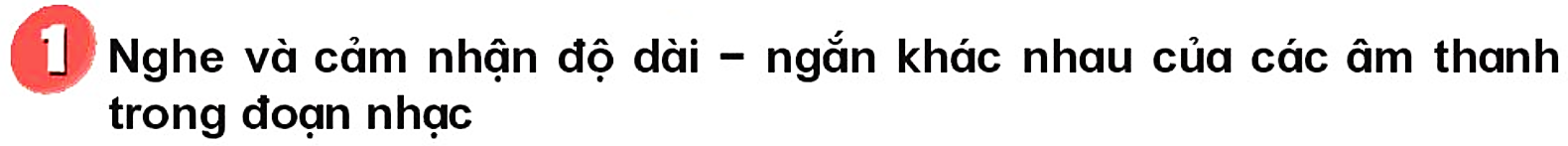 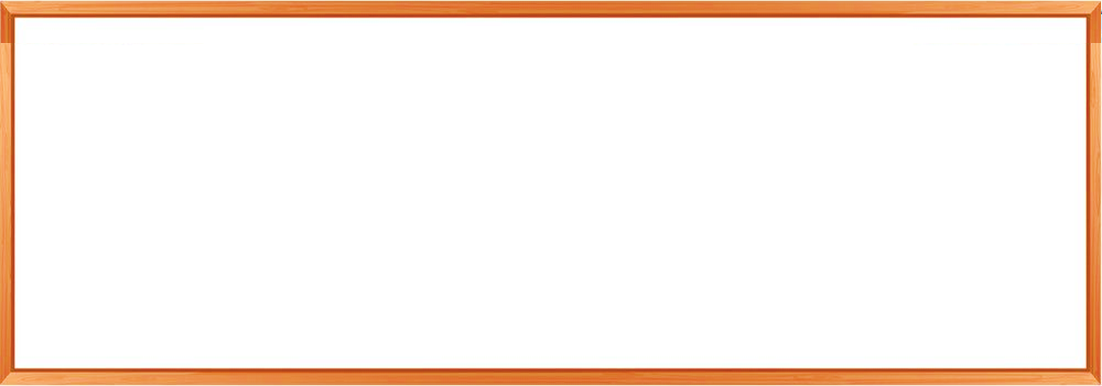 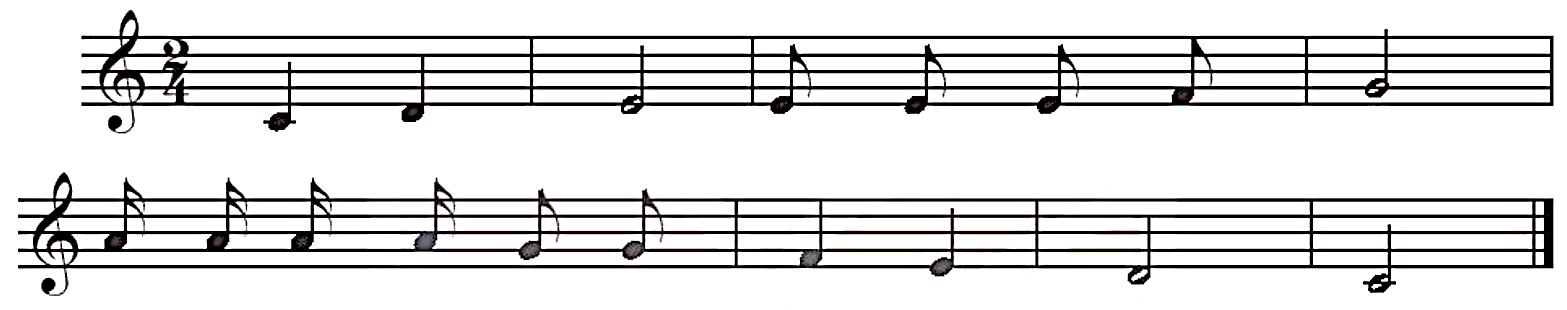 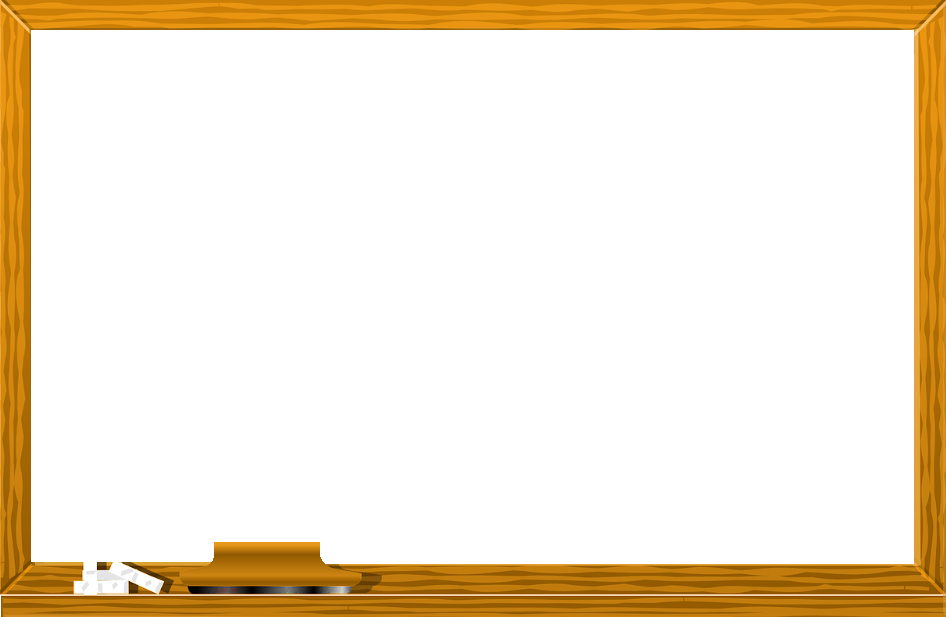 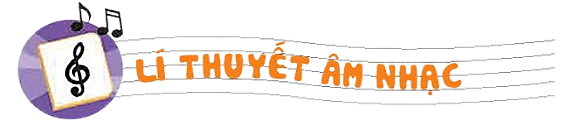 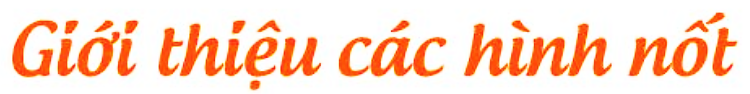 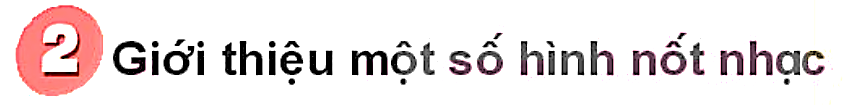 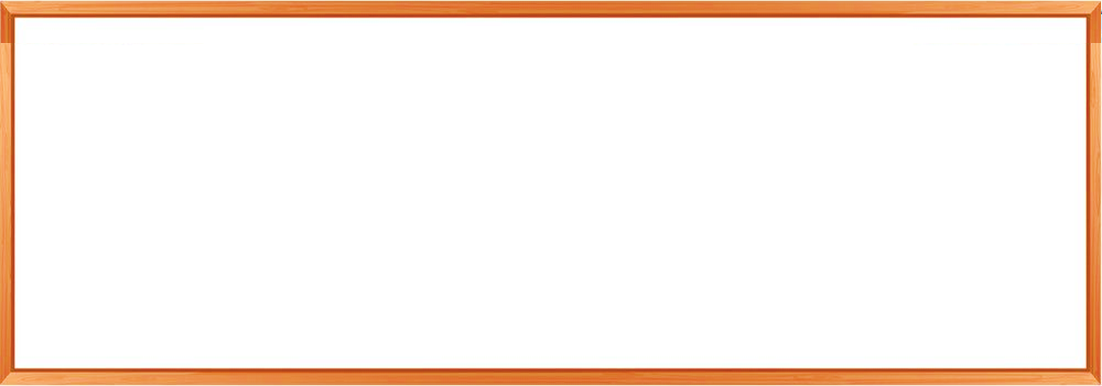 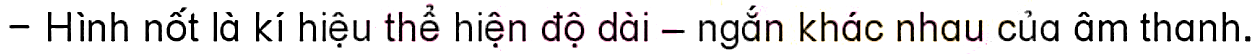 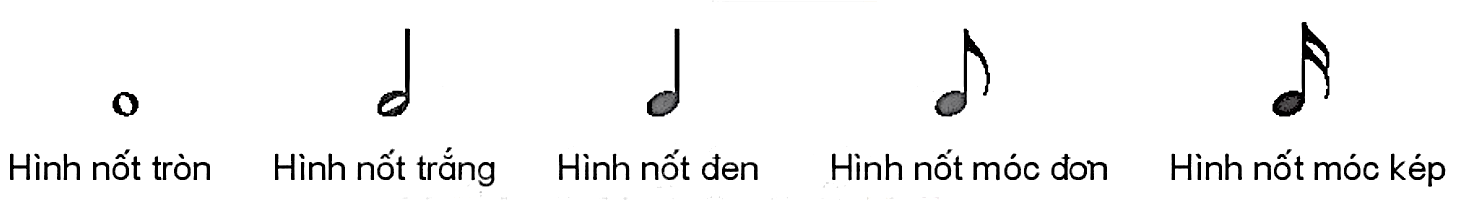 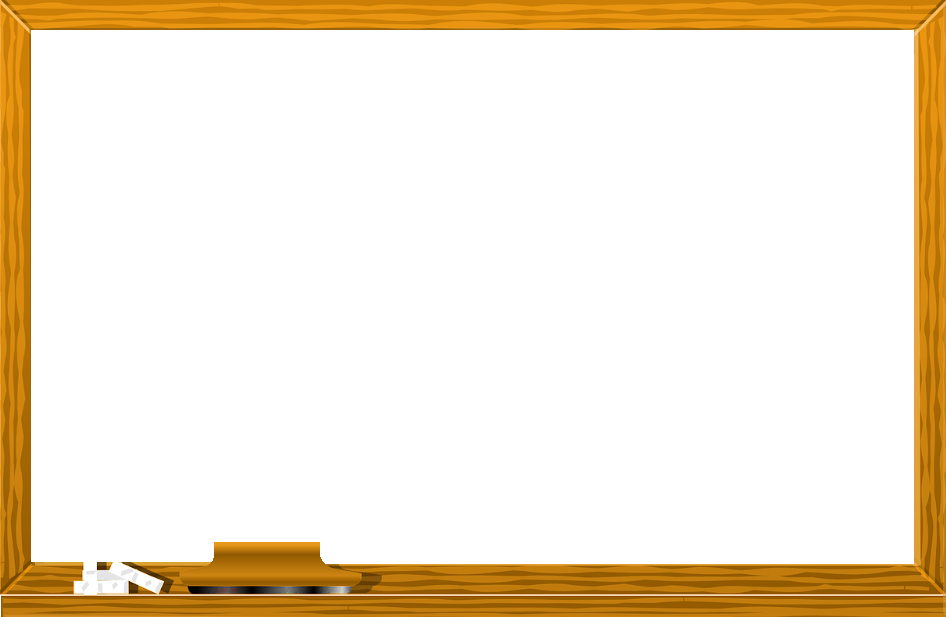 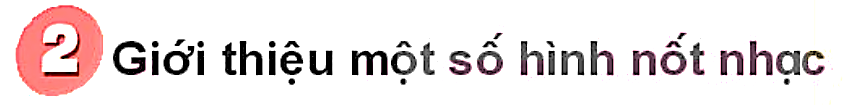 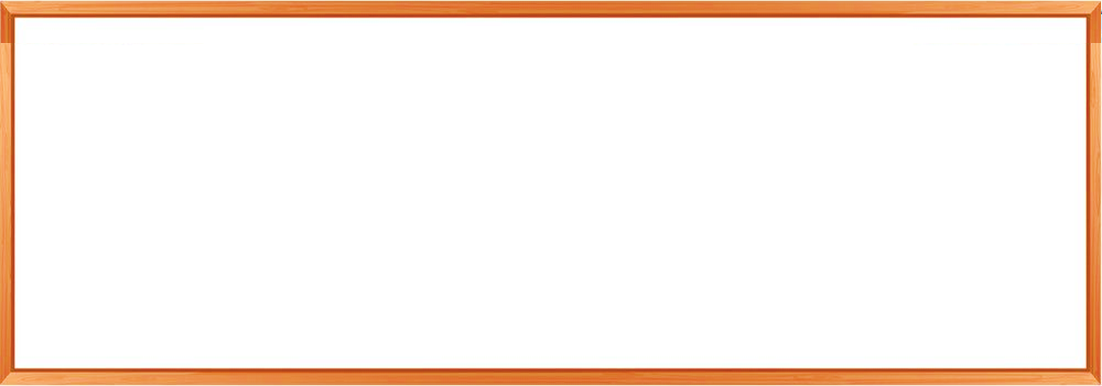 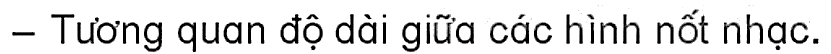 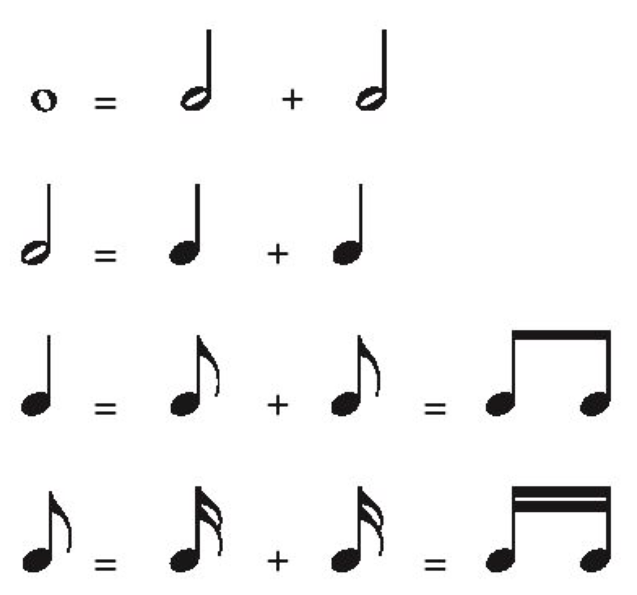 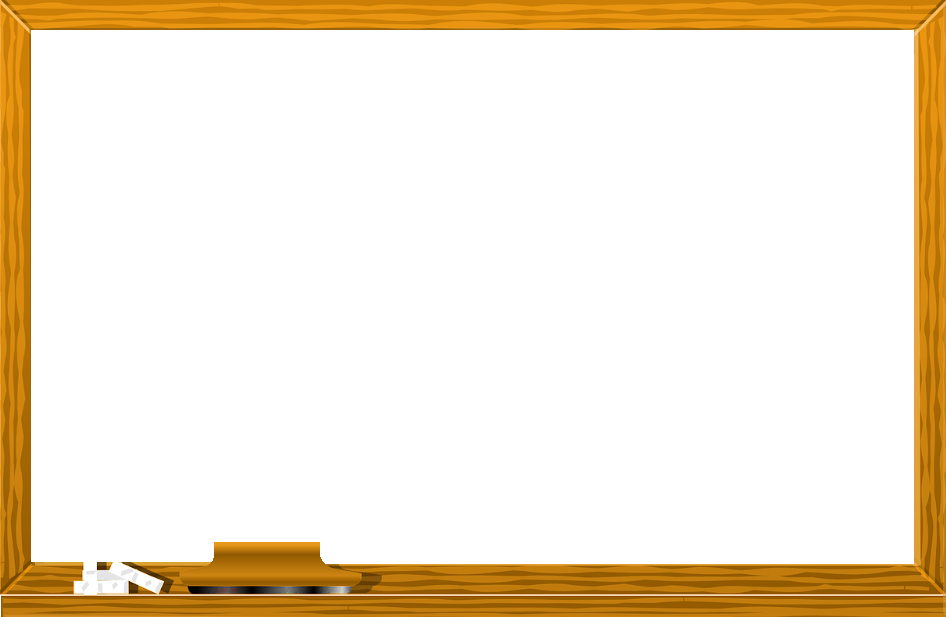 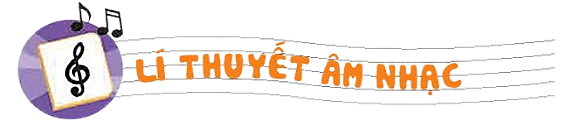 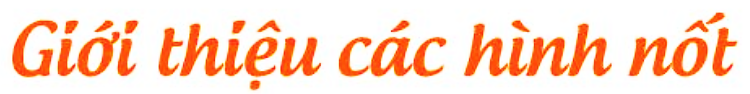 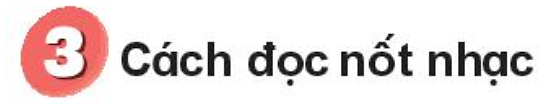 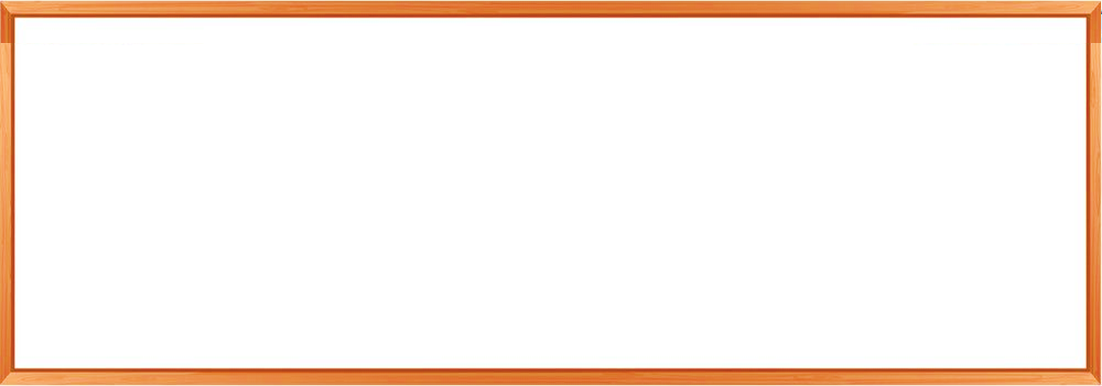 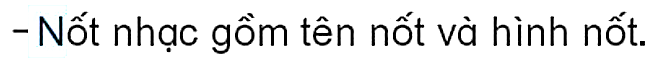 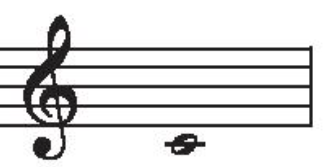 Tên nốt:
Đô
Đô tròn
Tròn
Hình nốt:
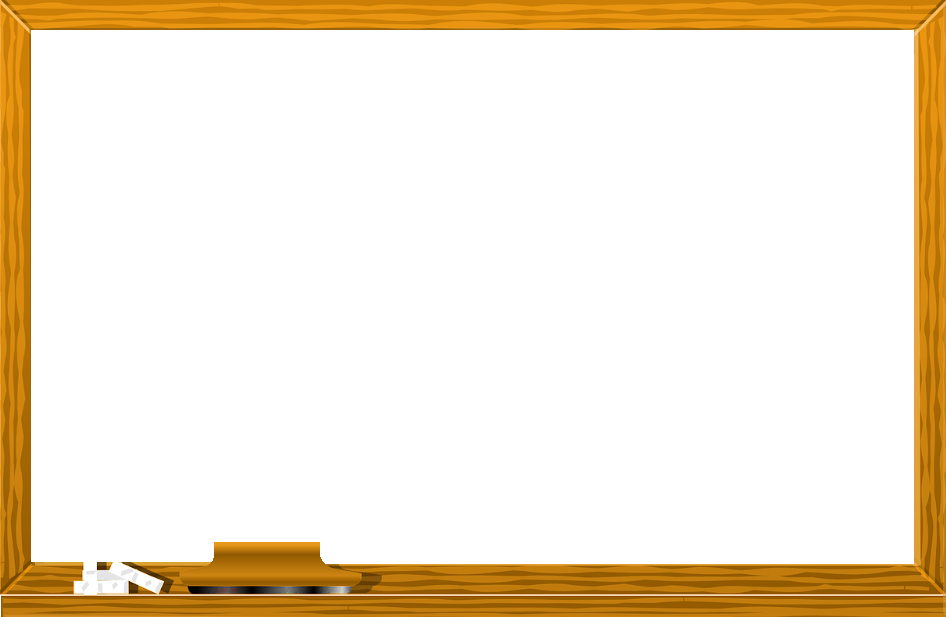 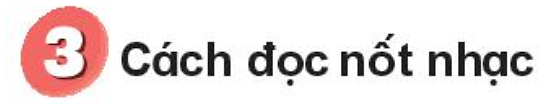 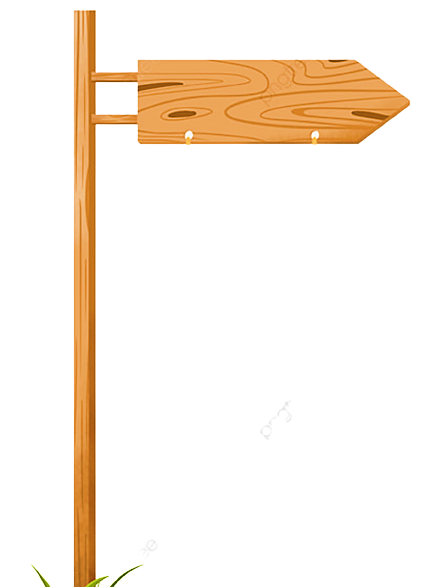 MÁY ĐẾM NHỊP
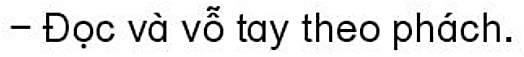 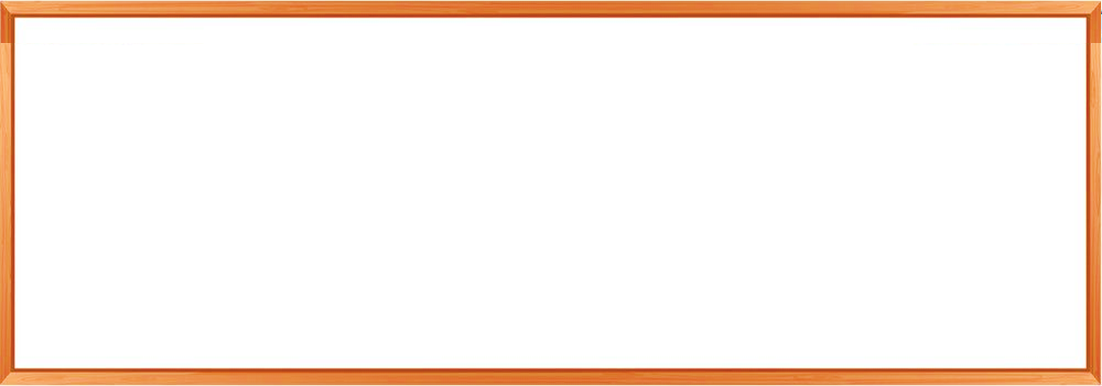 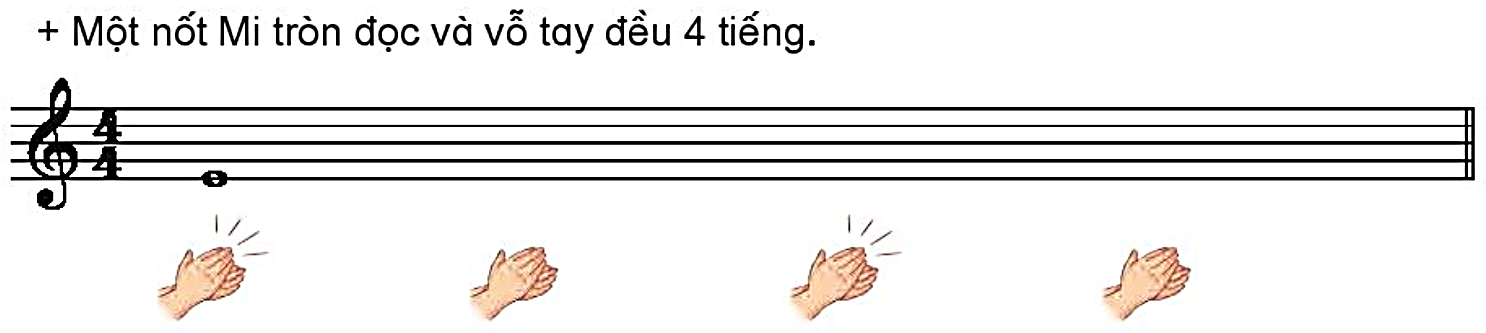 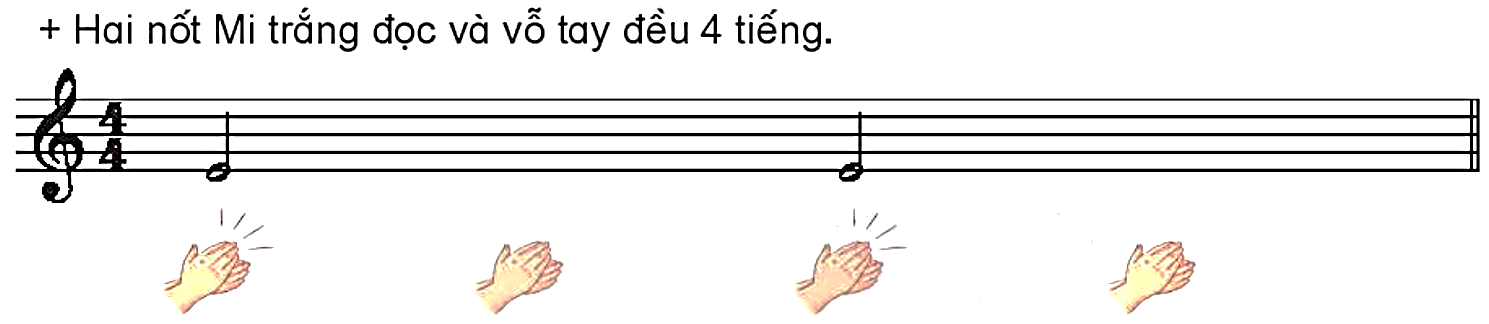 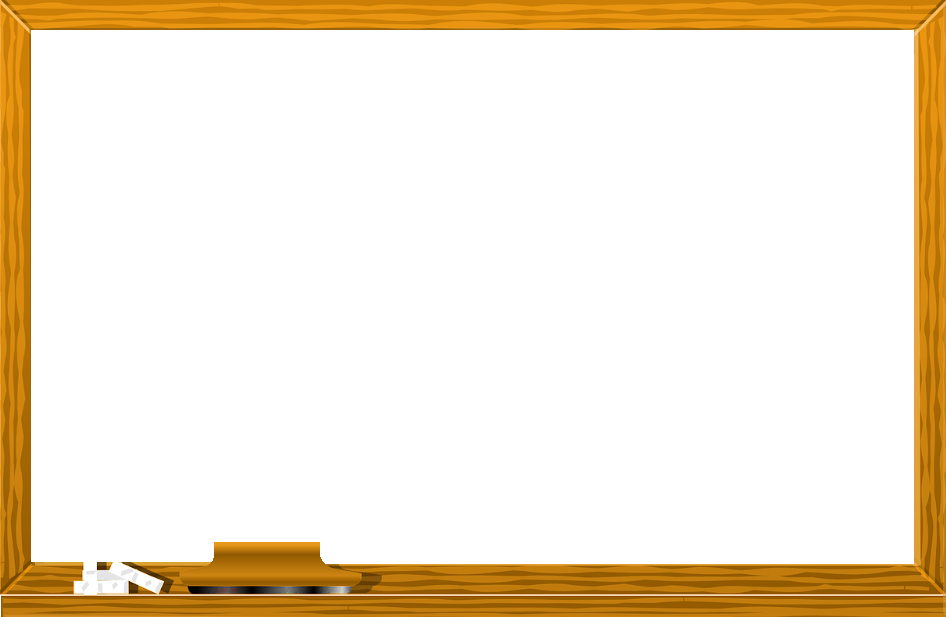 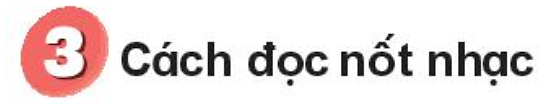 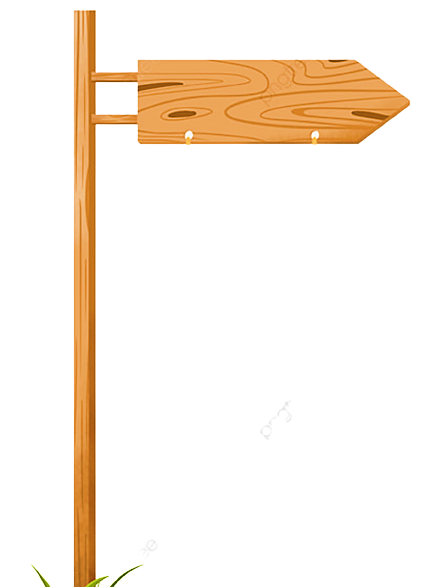 MÁY ĐẾM NHỊP
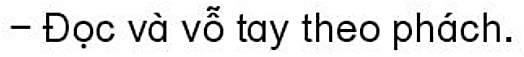 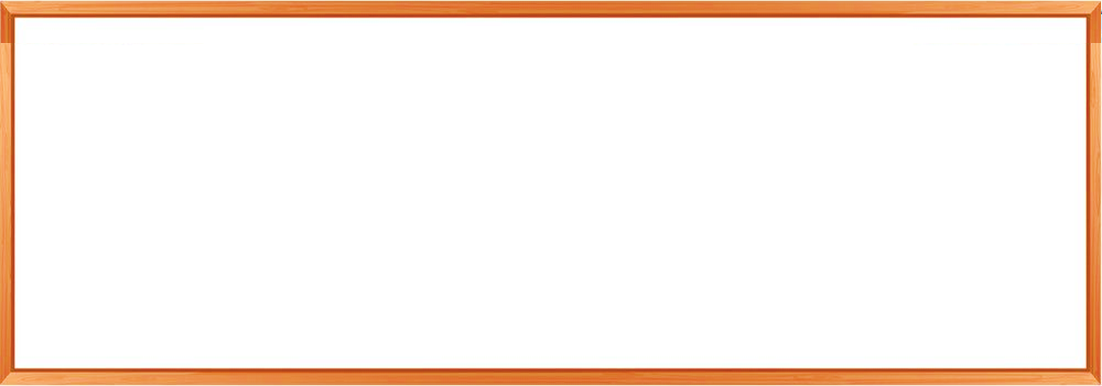 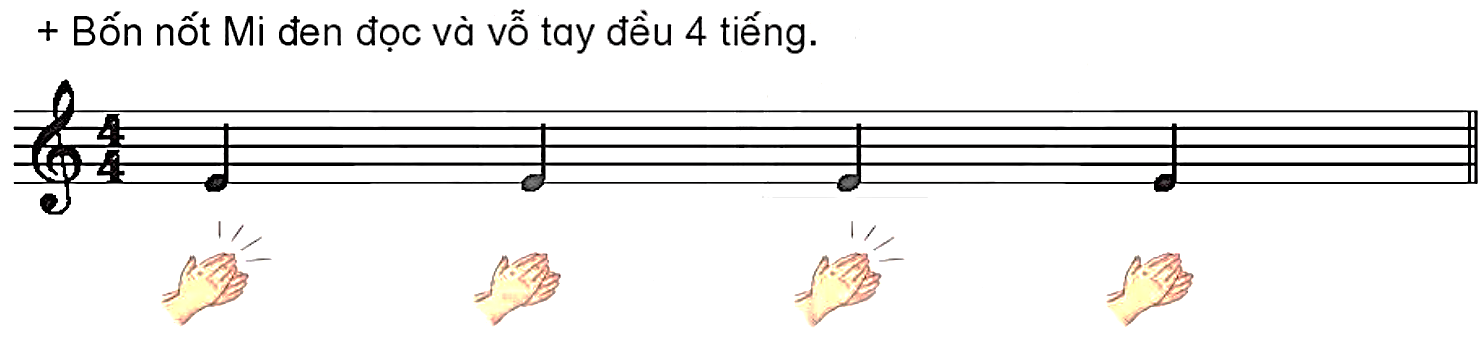 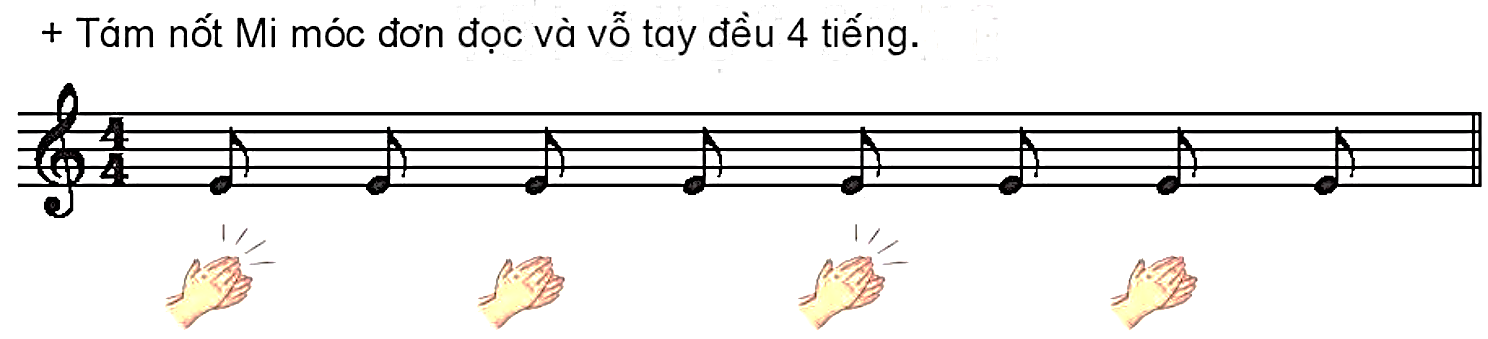 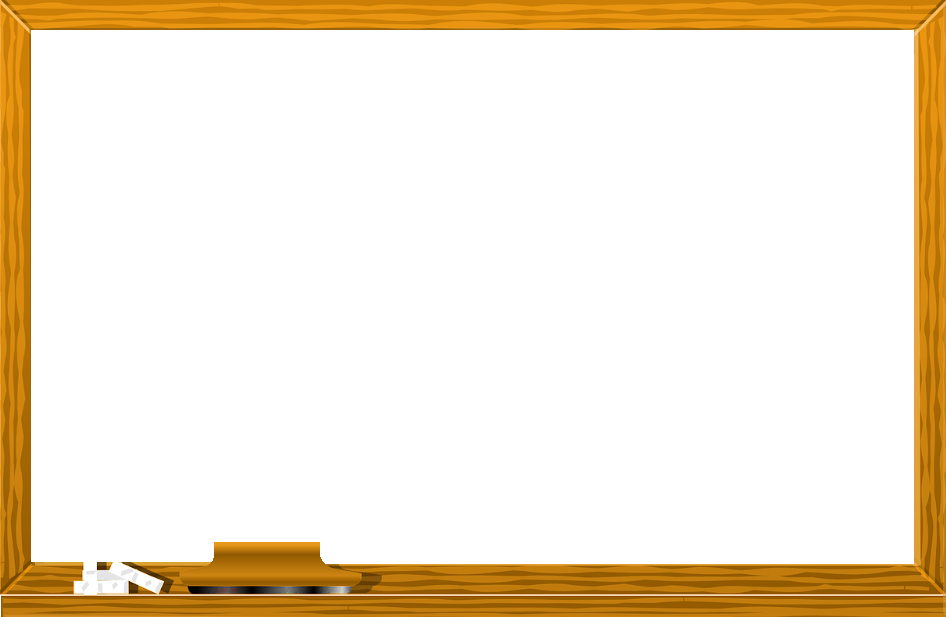 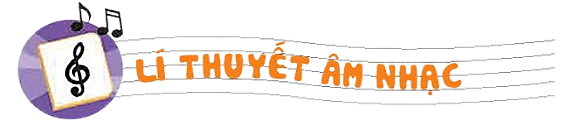 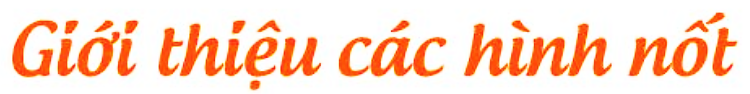 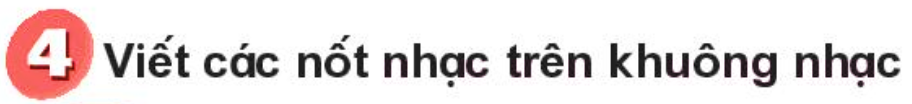 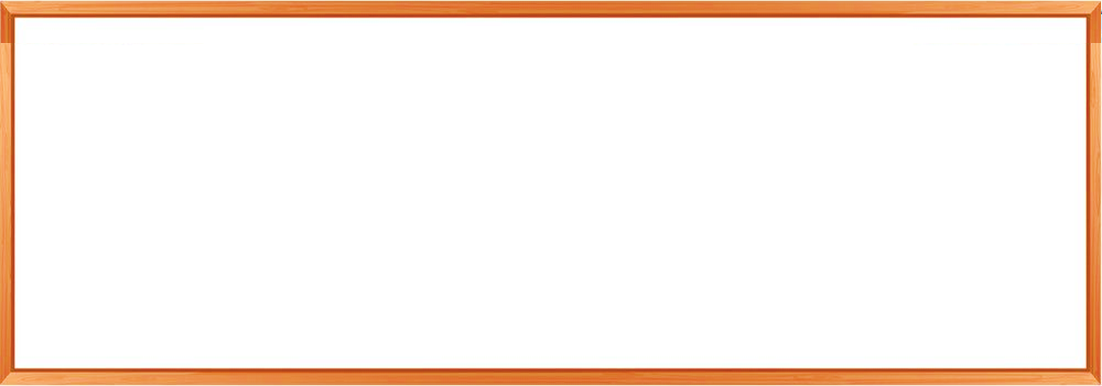 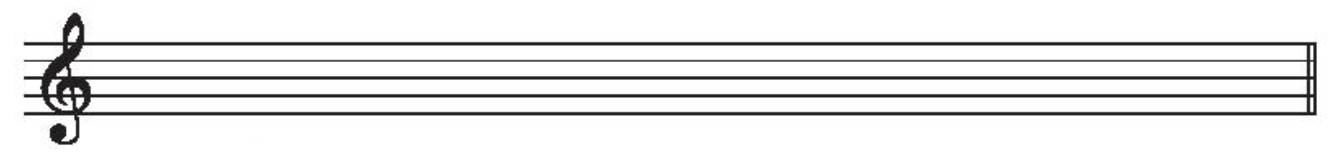 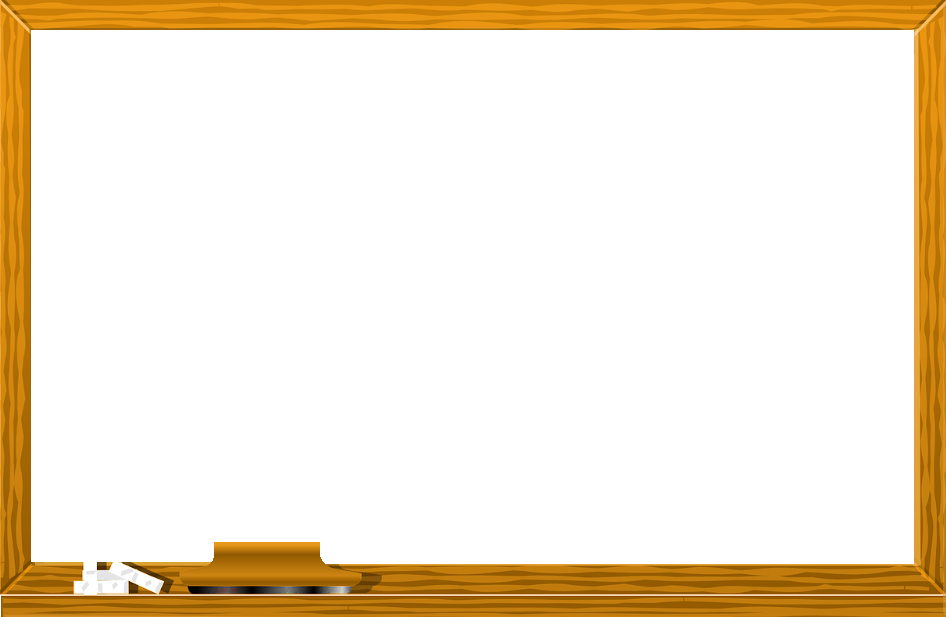 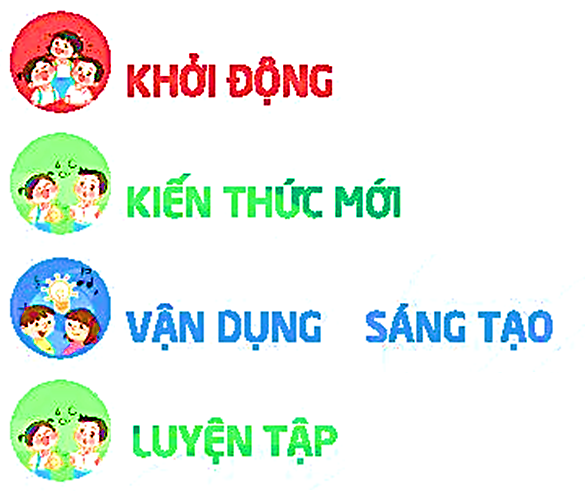 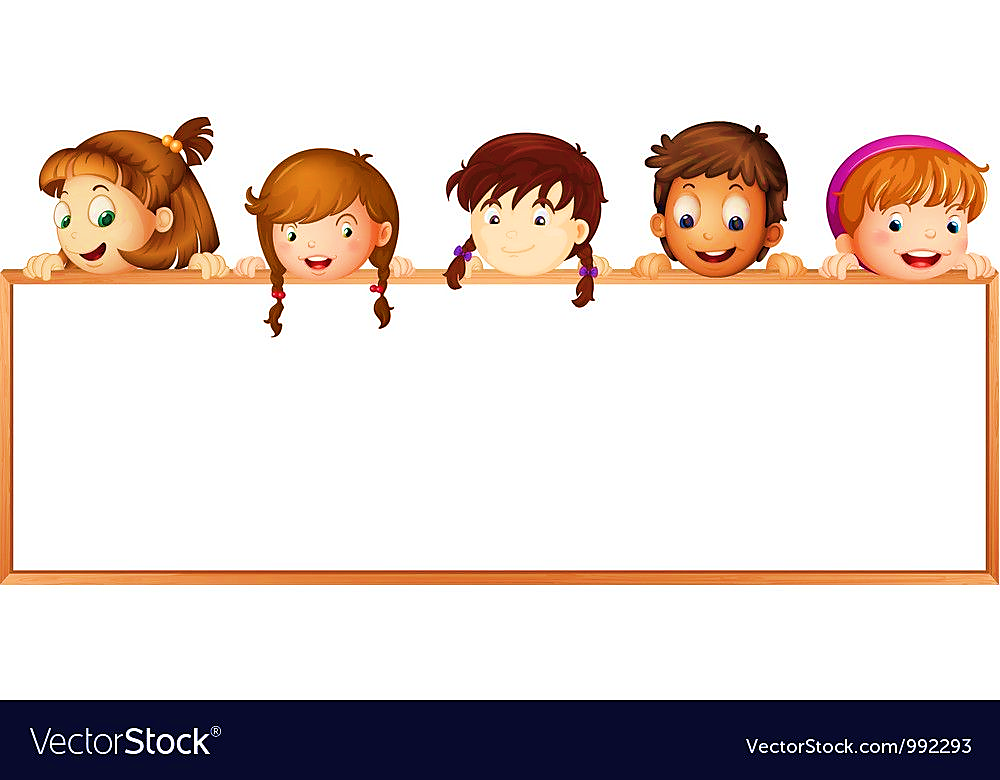 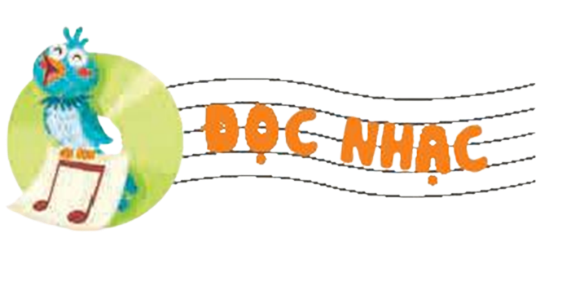 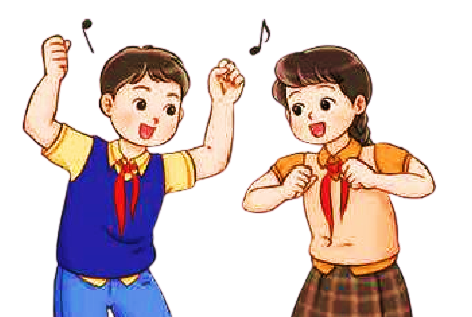 BÀI SỐ 2
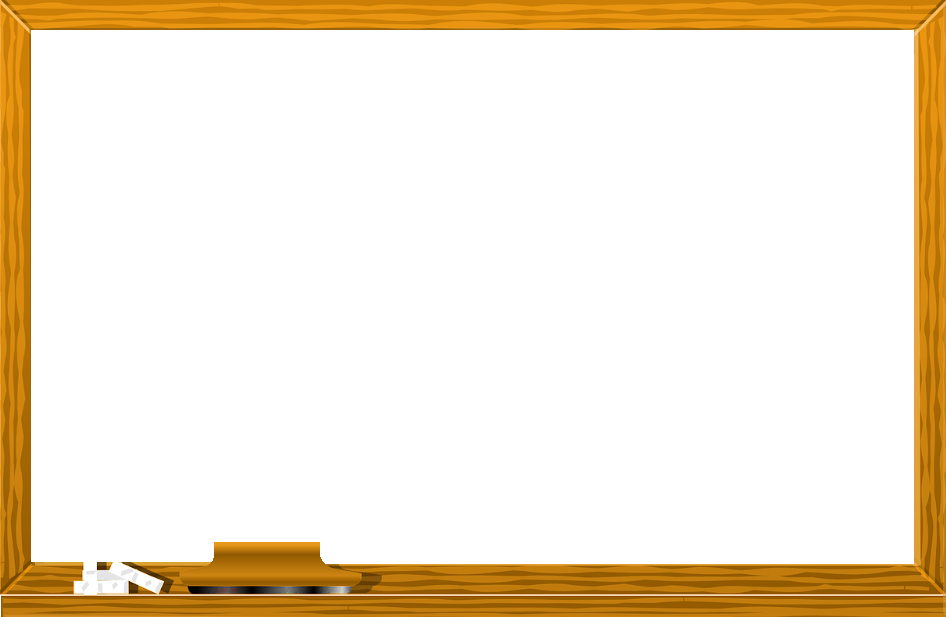 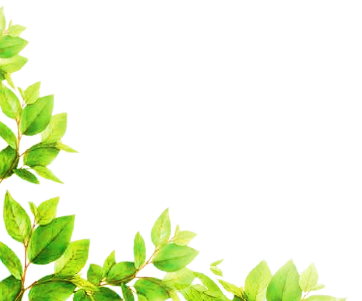 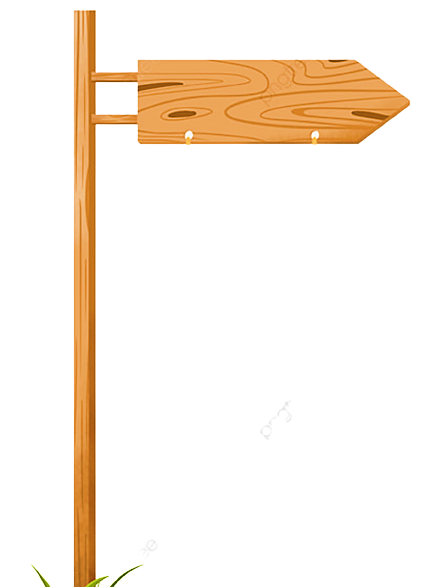 GIAI ĐIỆU
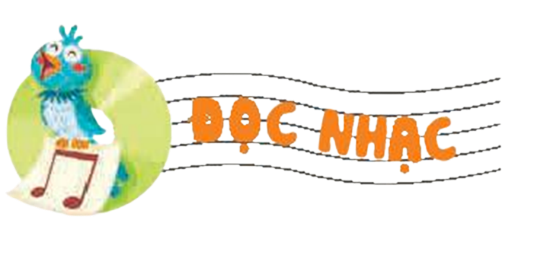 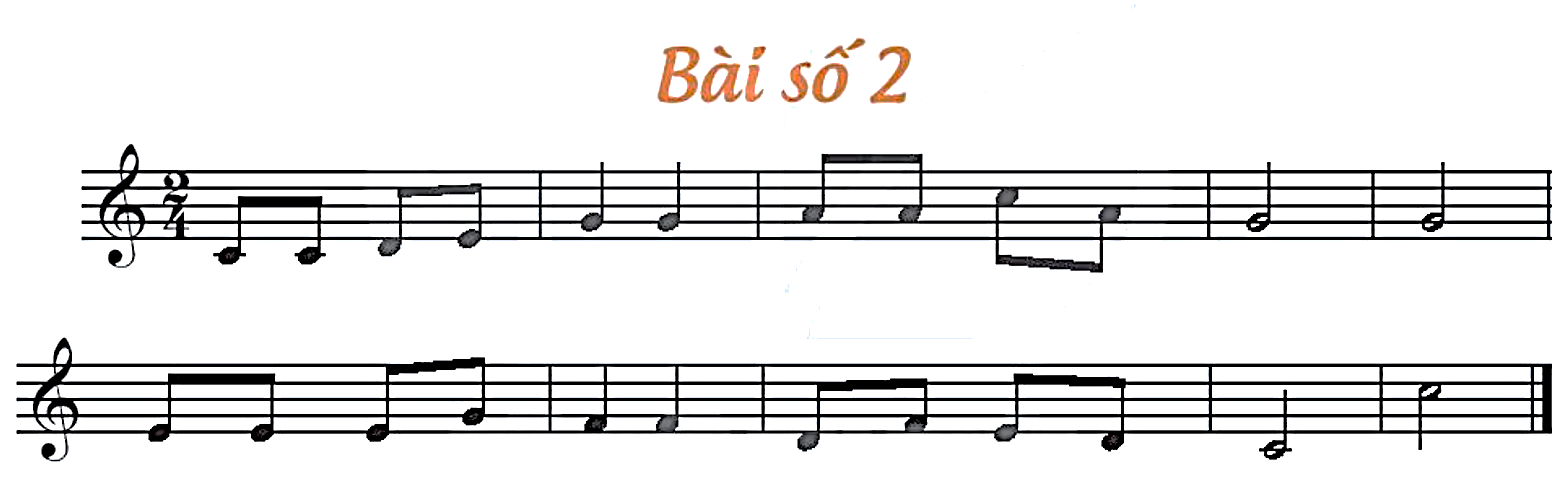 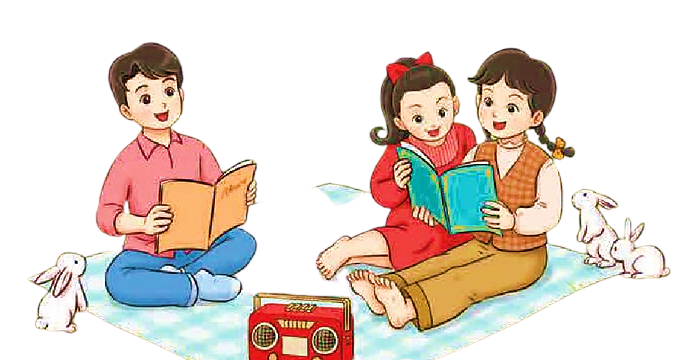 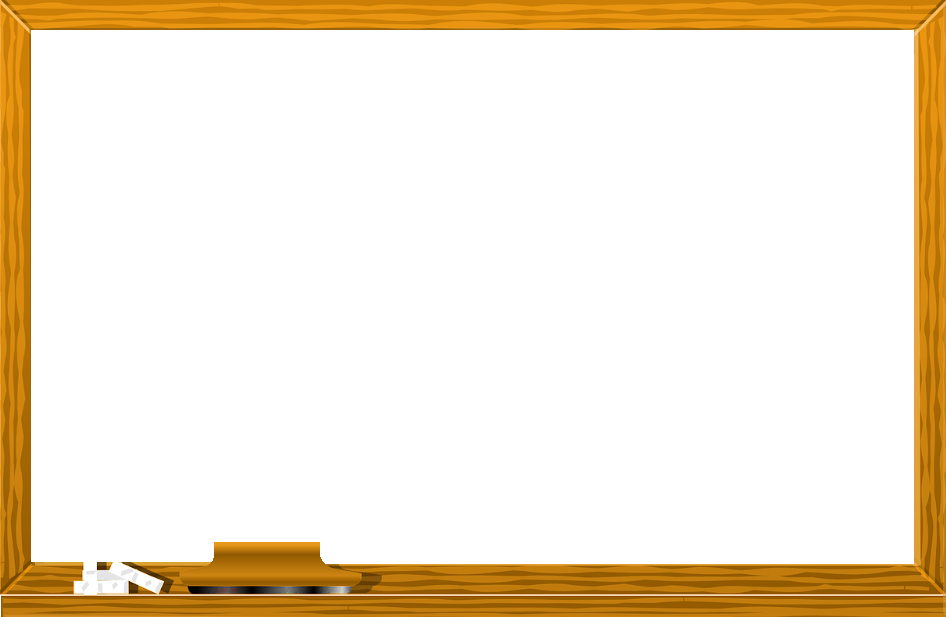 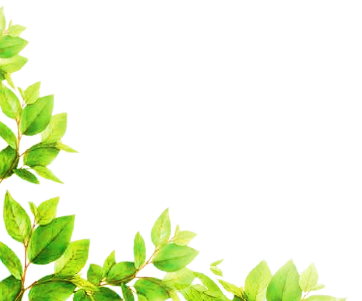 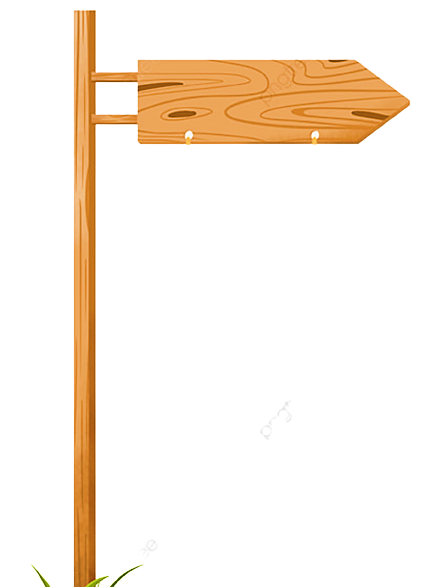 CAO ĐỘ
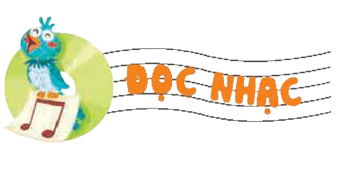 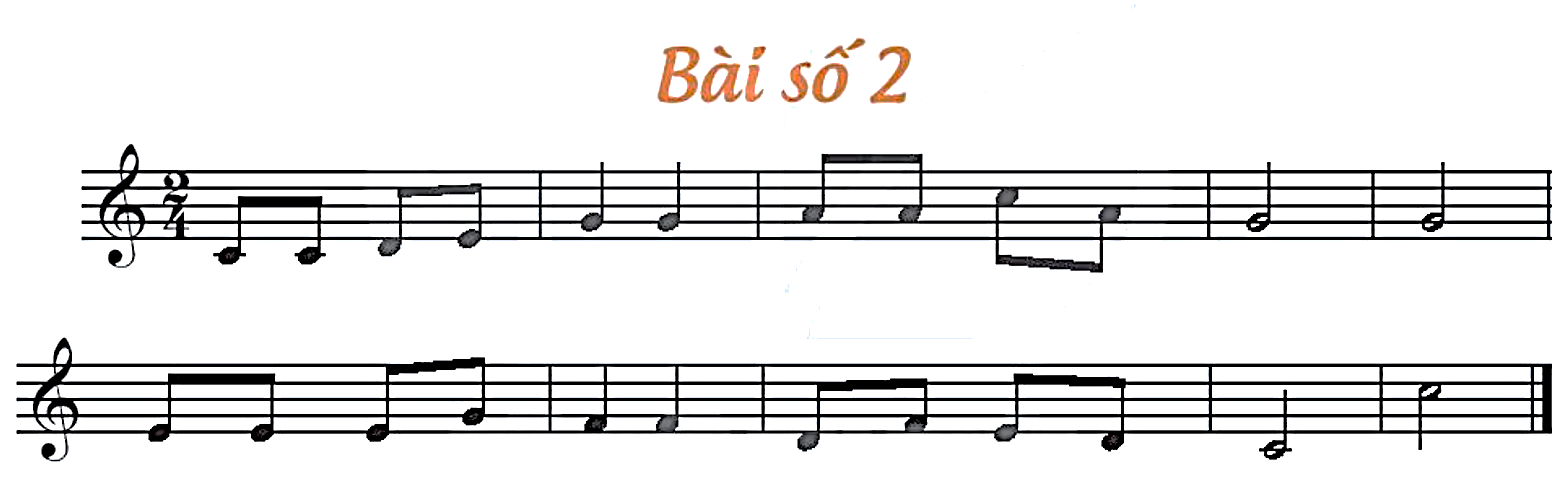 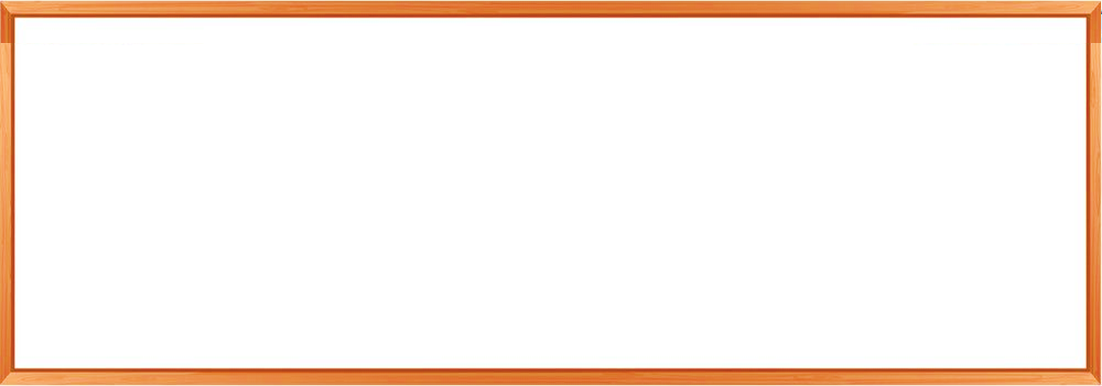 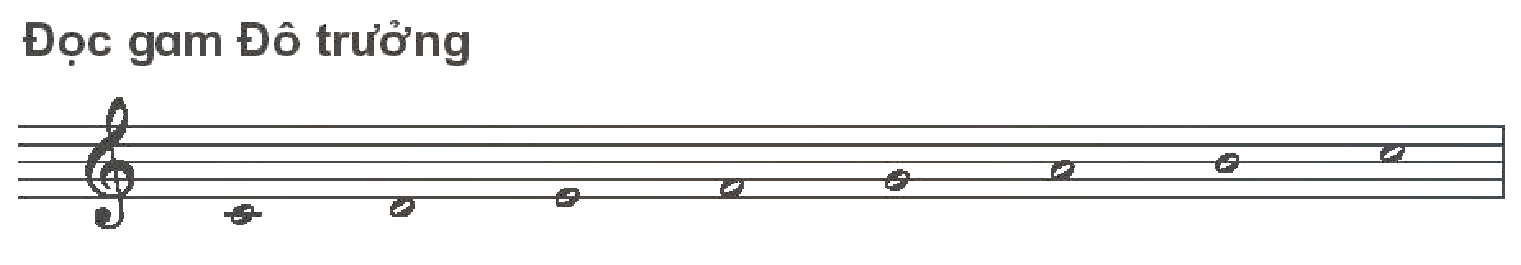 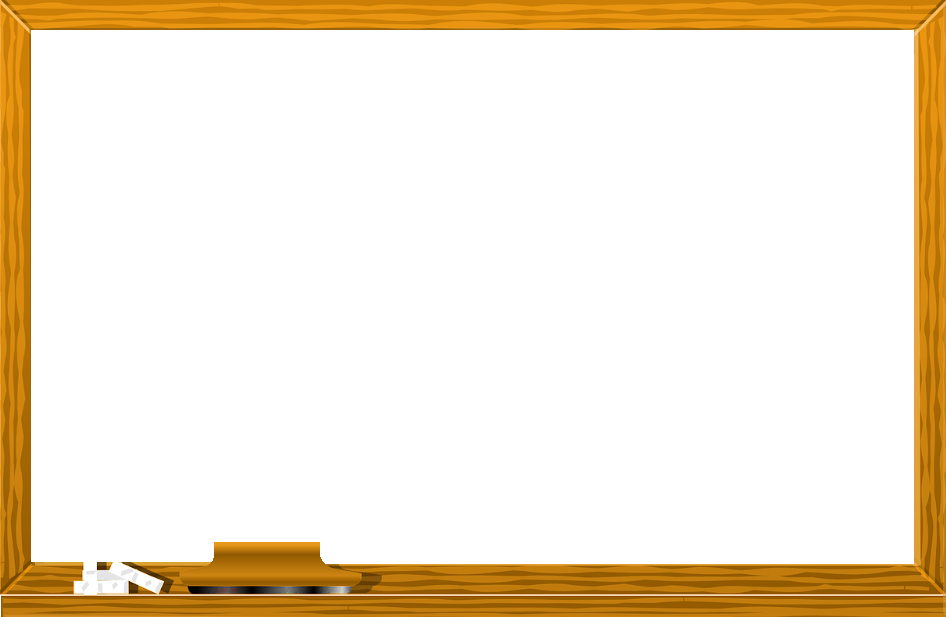 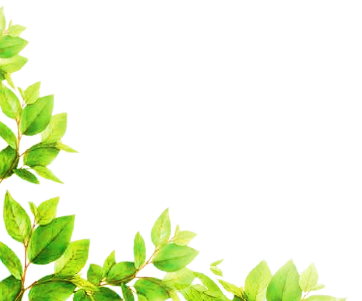 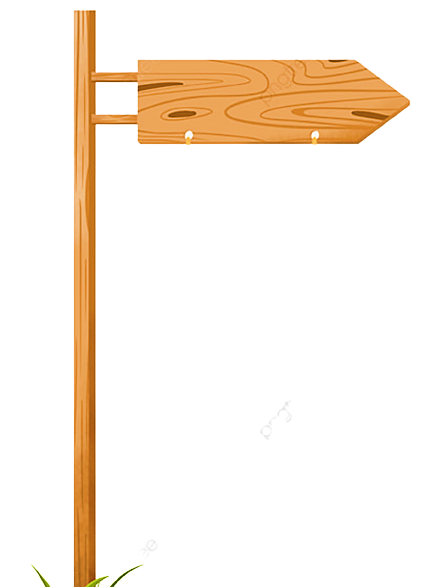 TIẾT TẤU
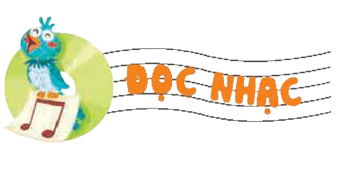 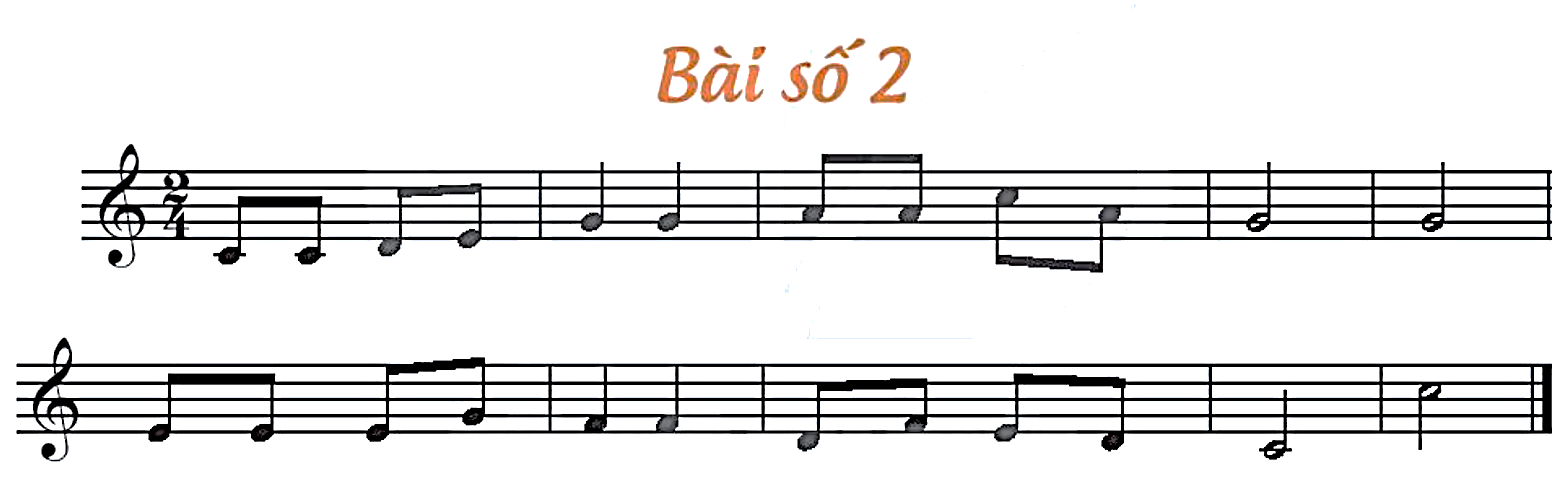 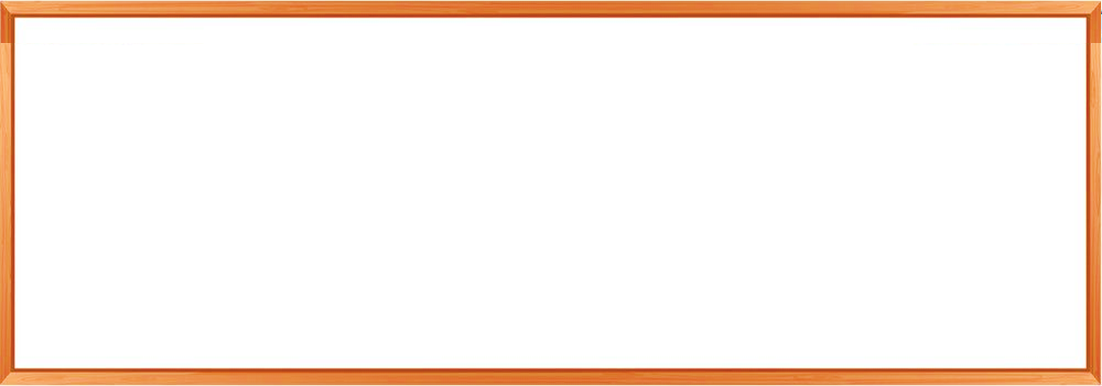 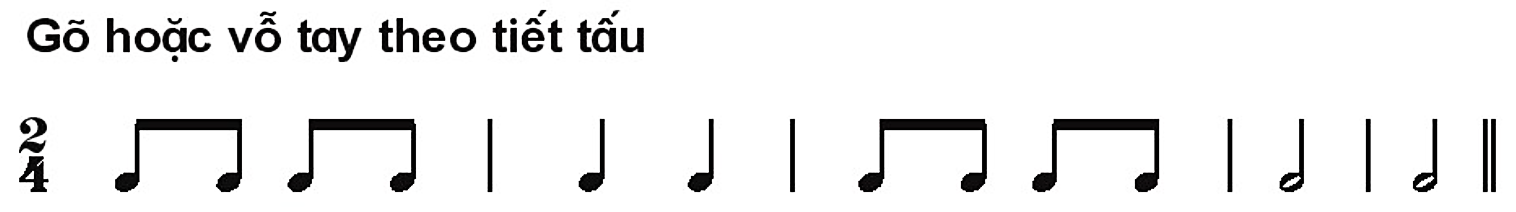 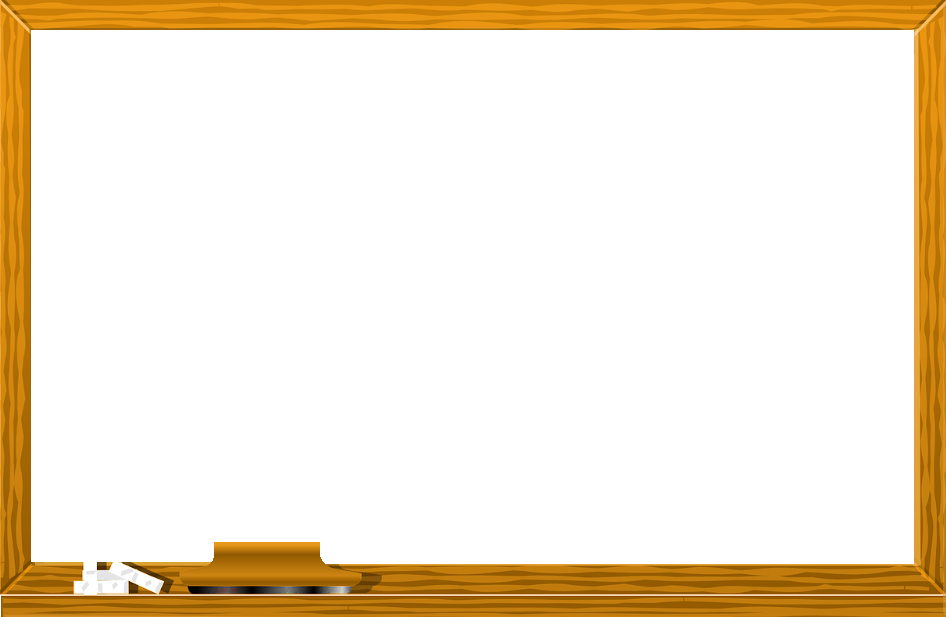 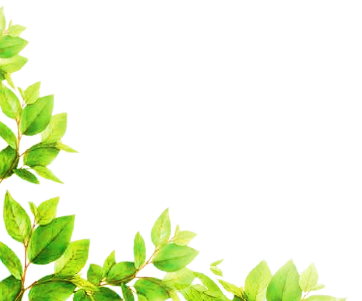 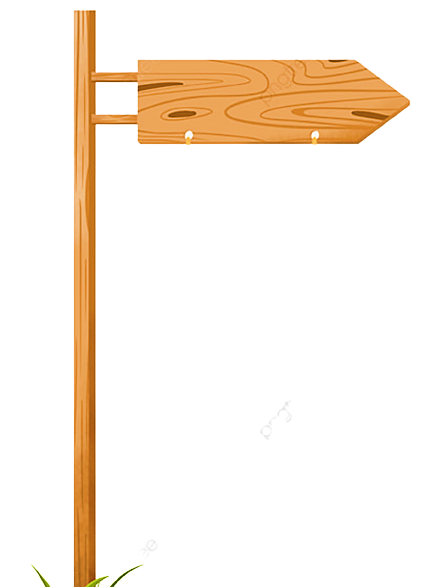 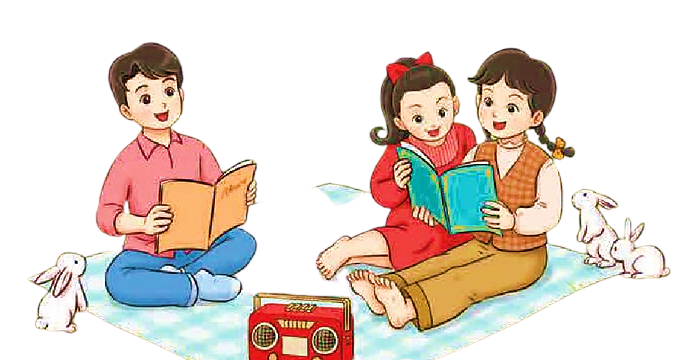 CÂU 1
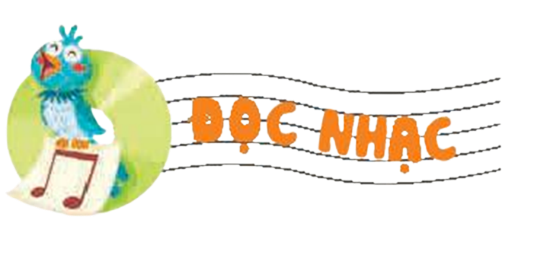 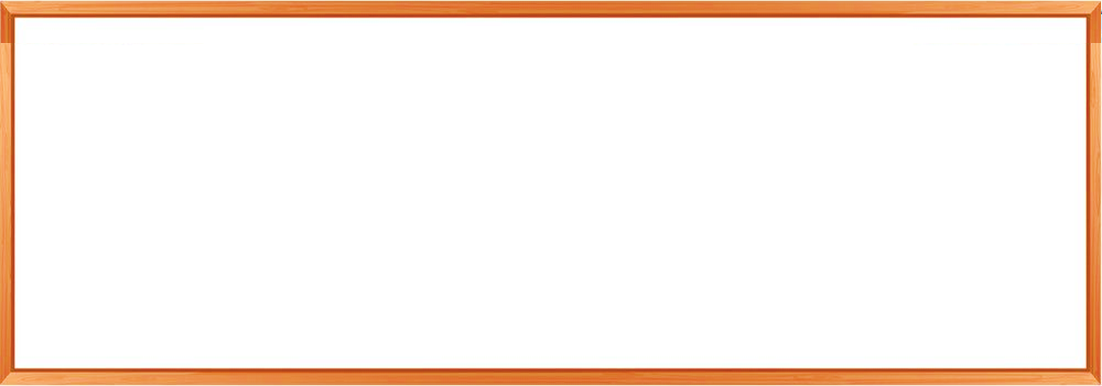 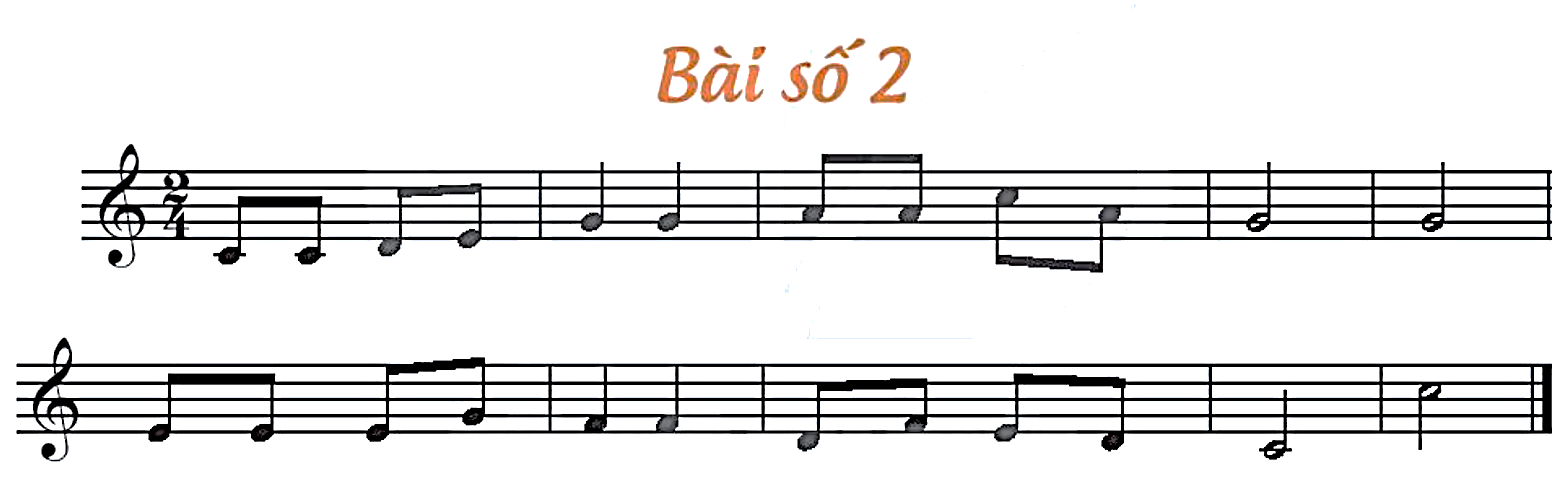 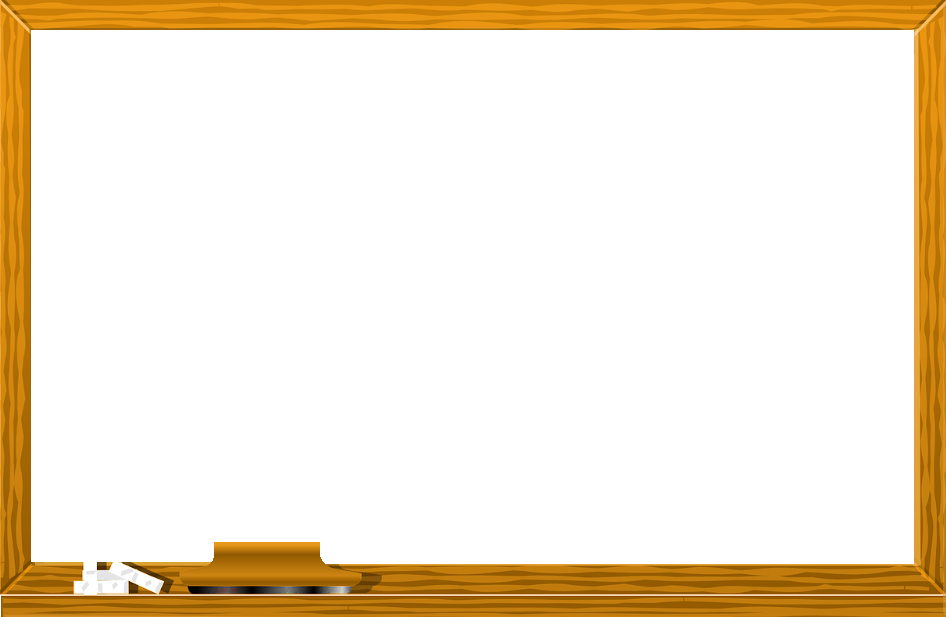 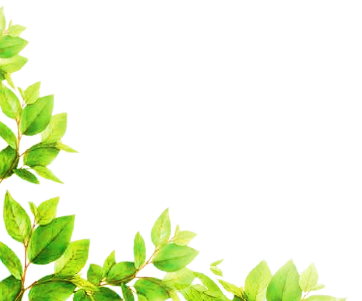 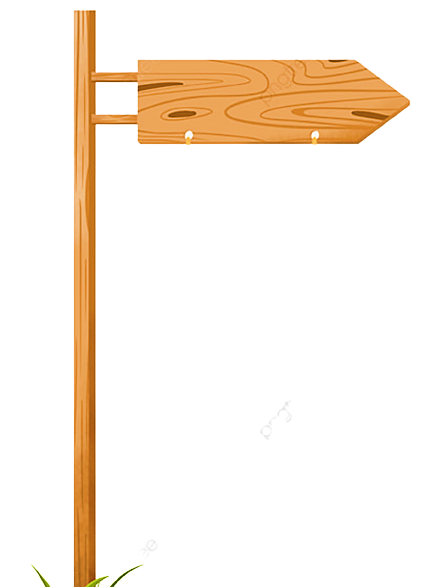 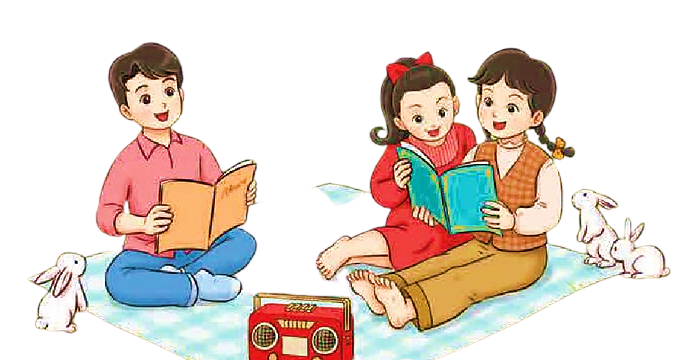 CÂU 2
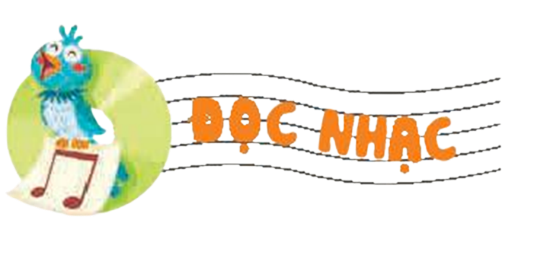 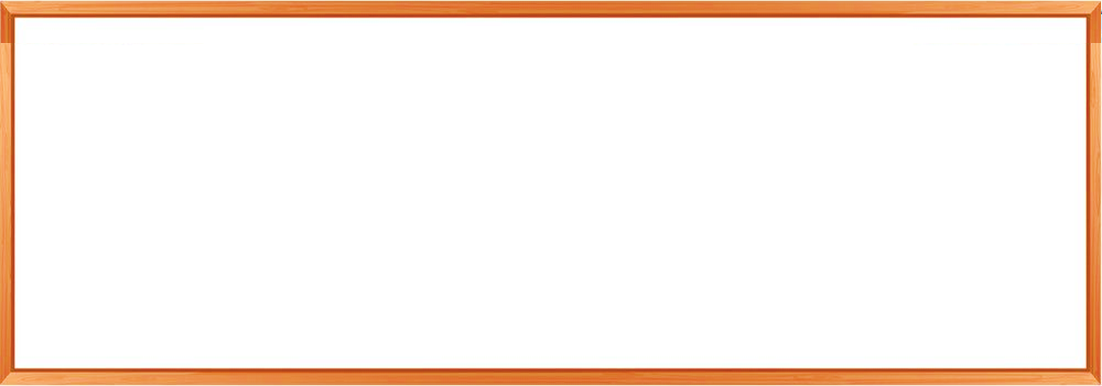 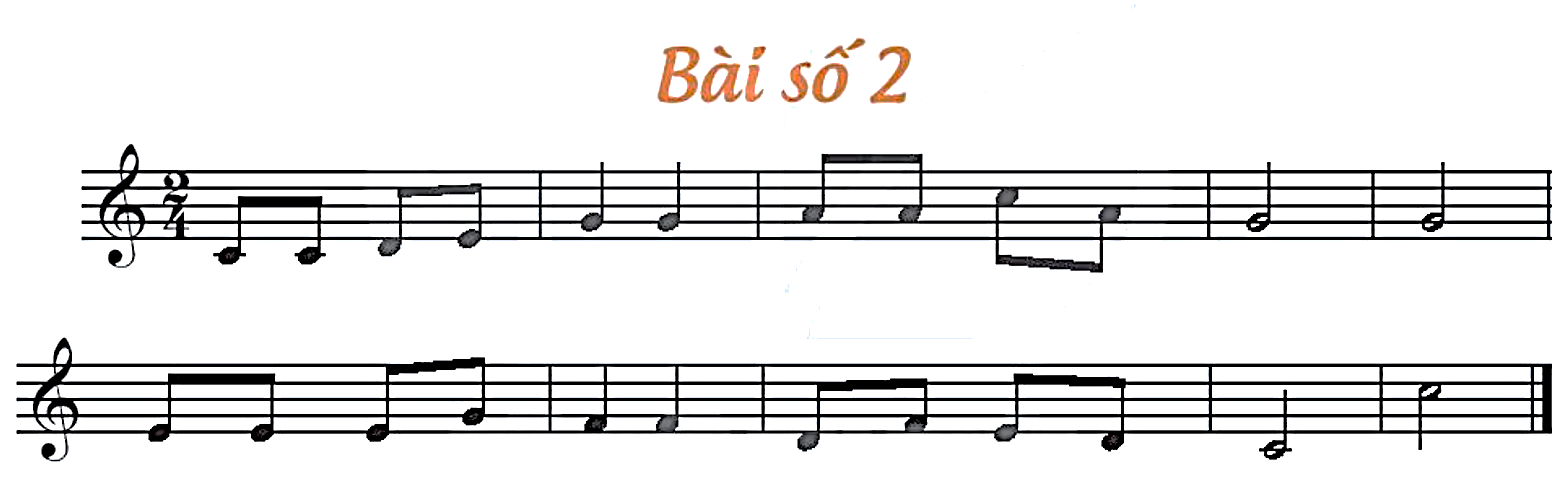 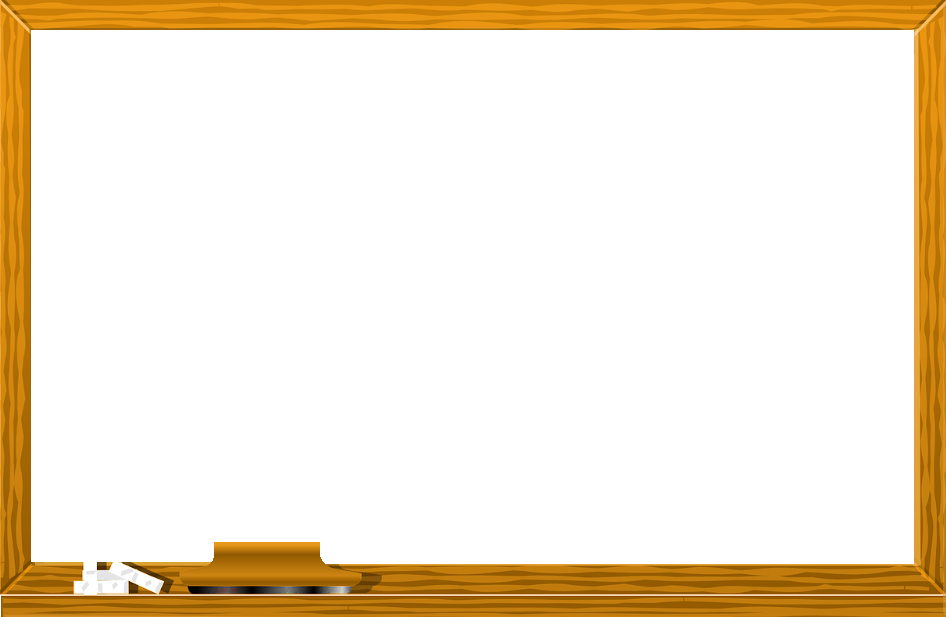 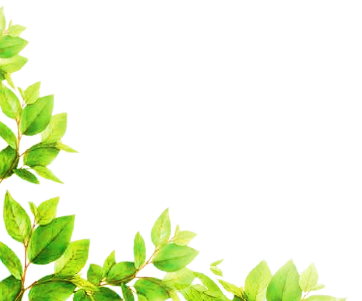 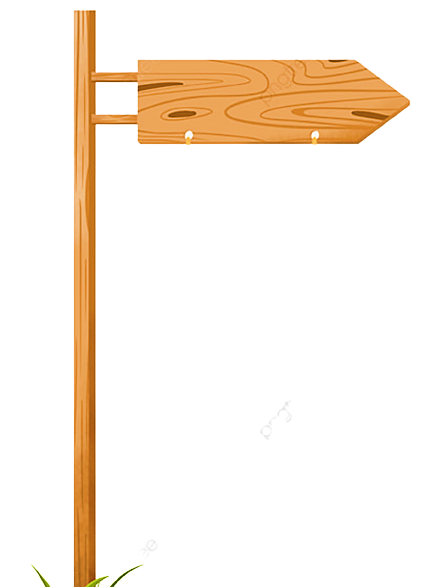 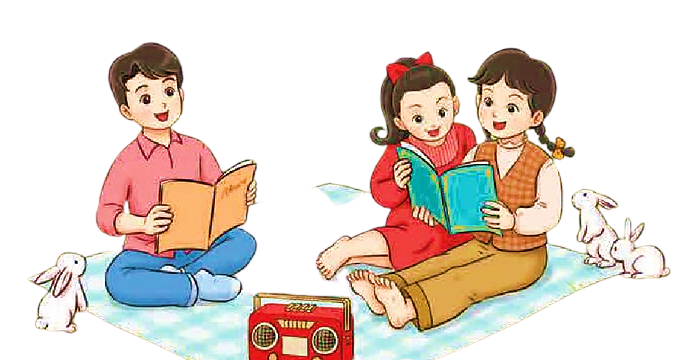 CẢ BÀI
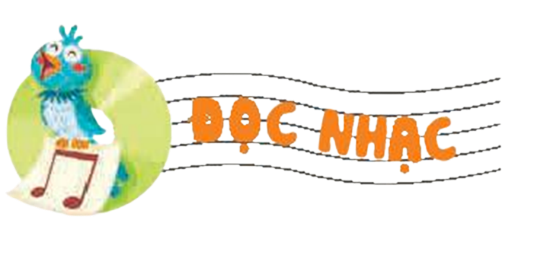 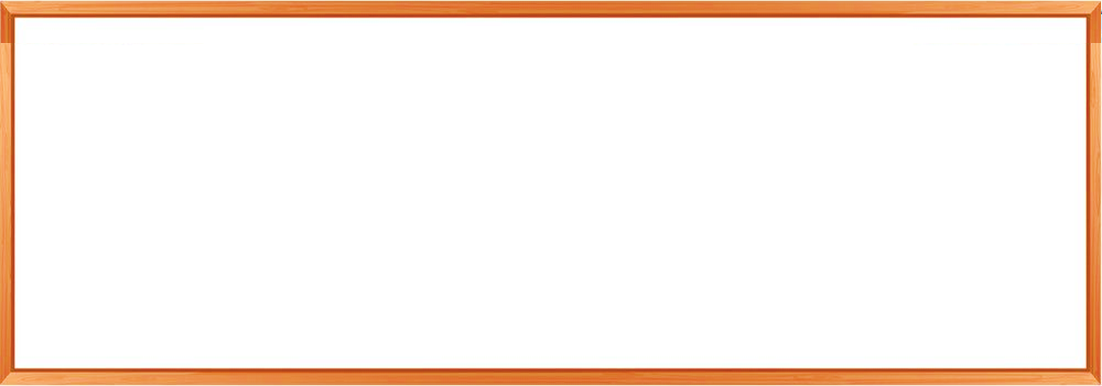 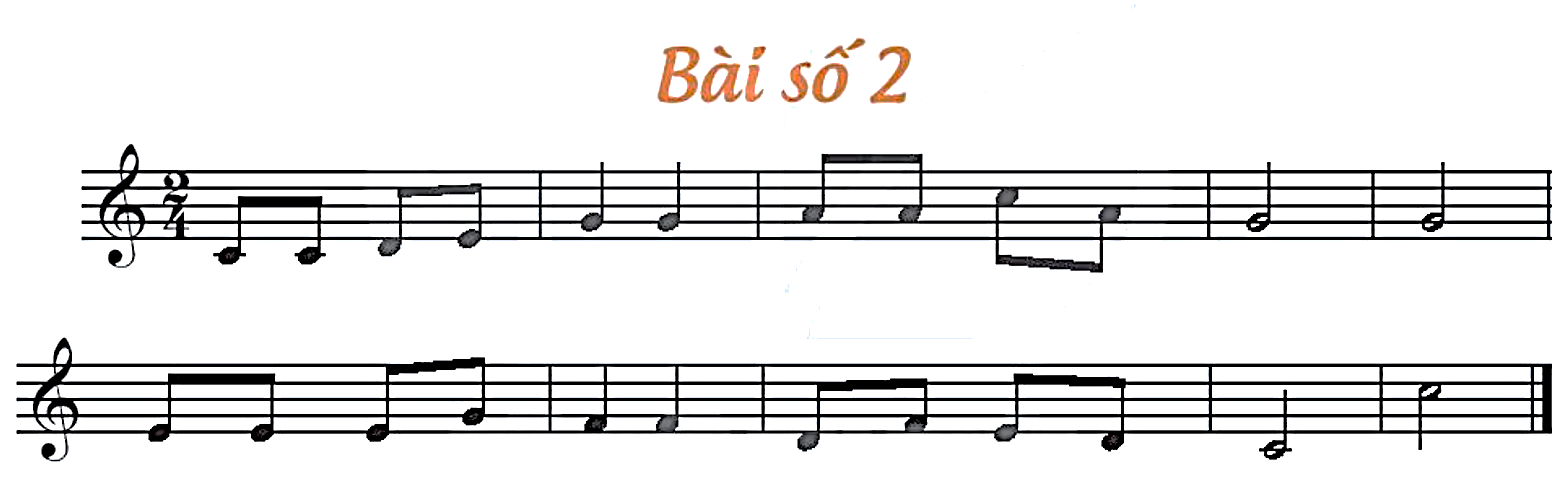 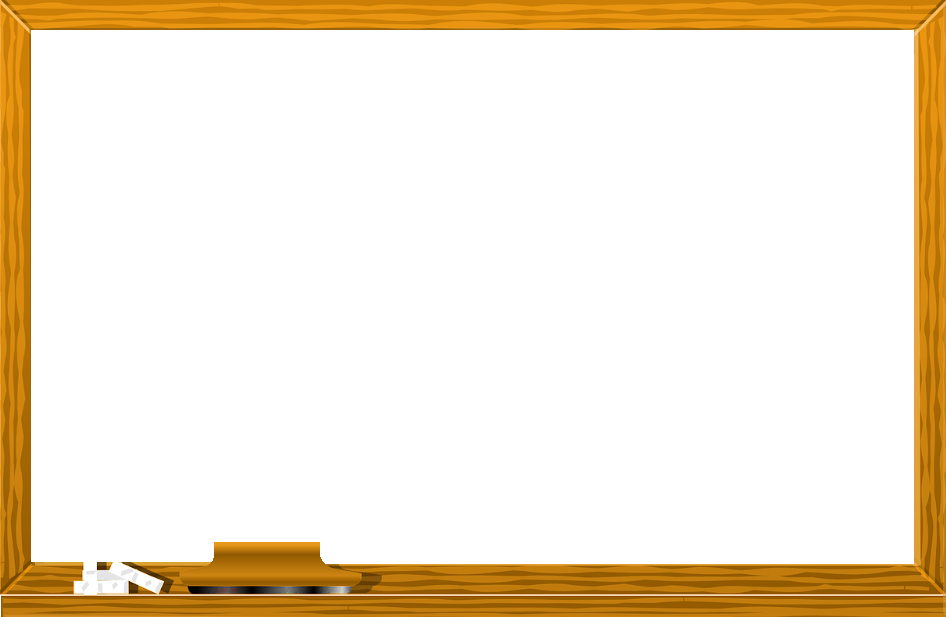 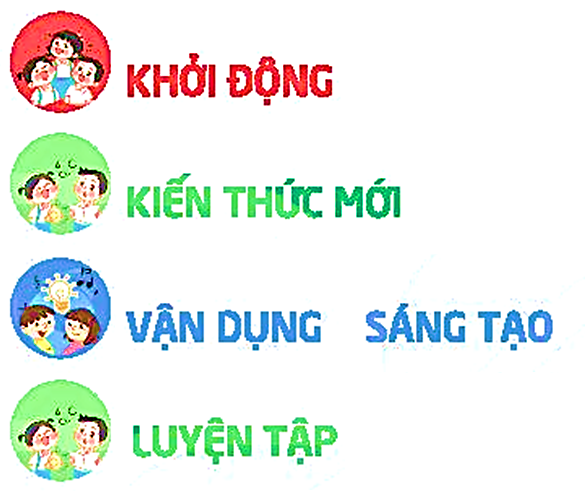 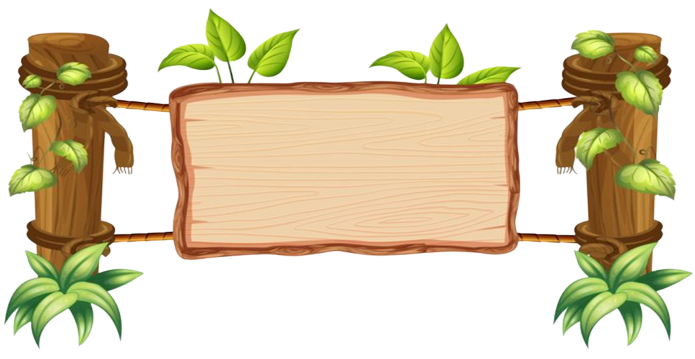 ĐỌC NHẠC
THEO NHẠC ĐỆM
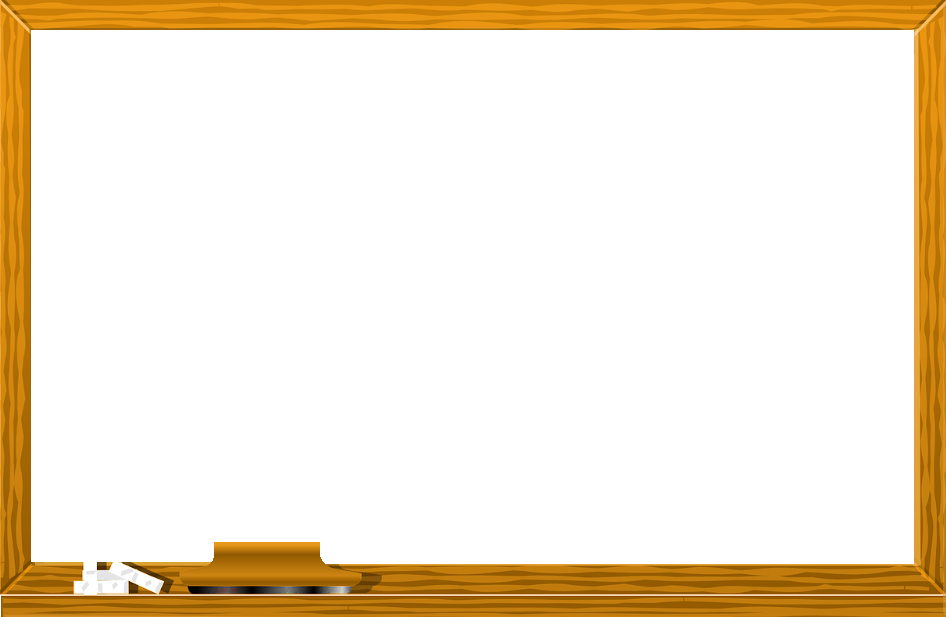 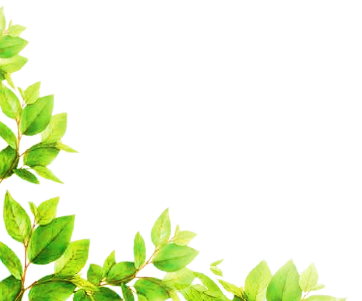 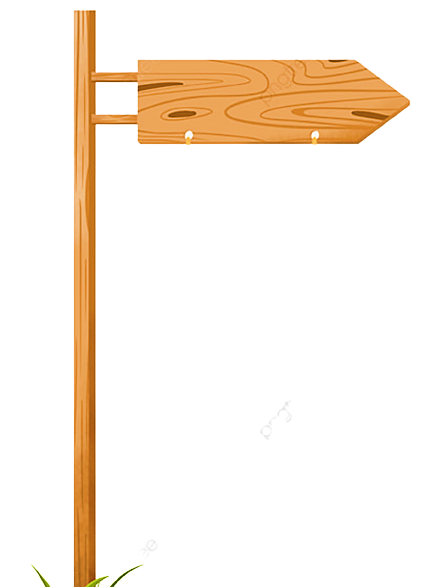 NHẠC ĐỆM
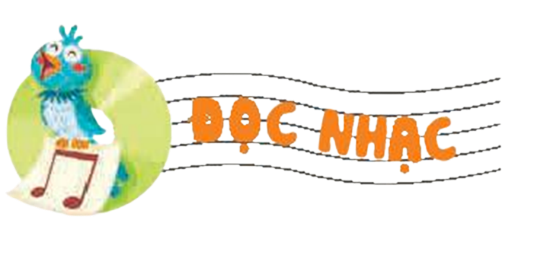 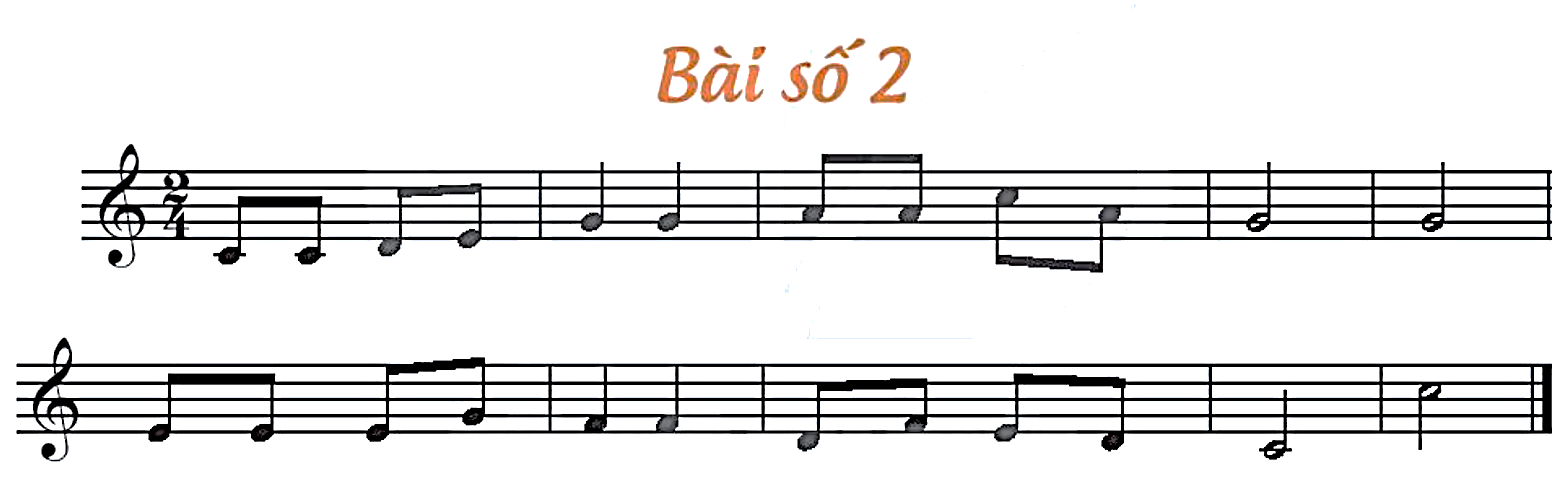 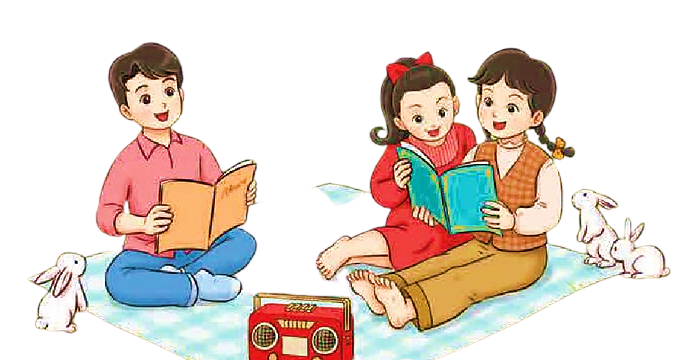 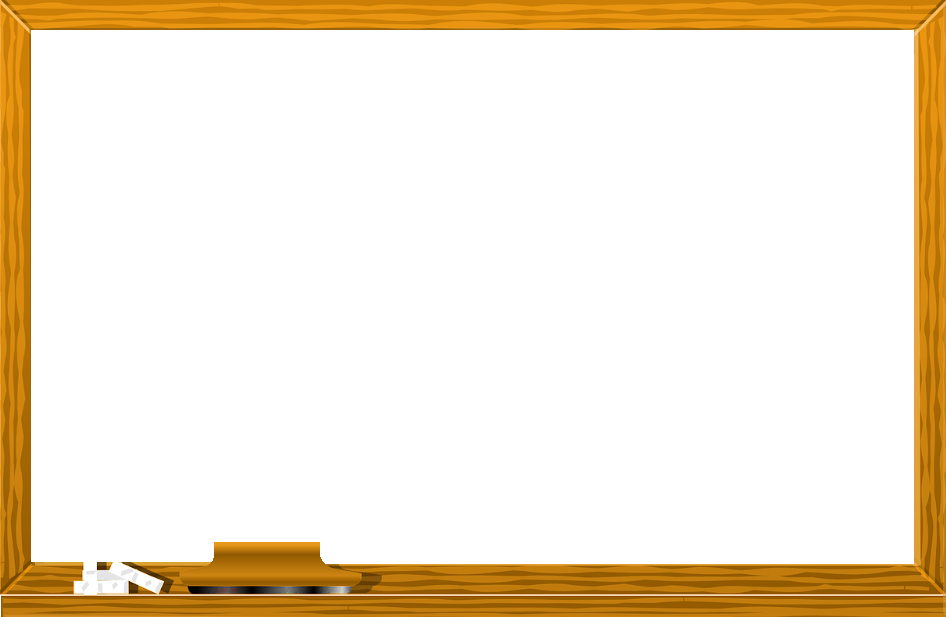 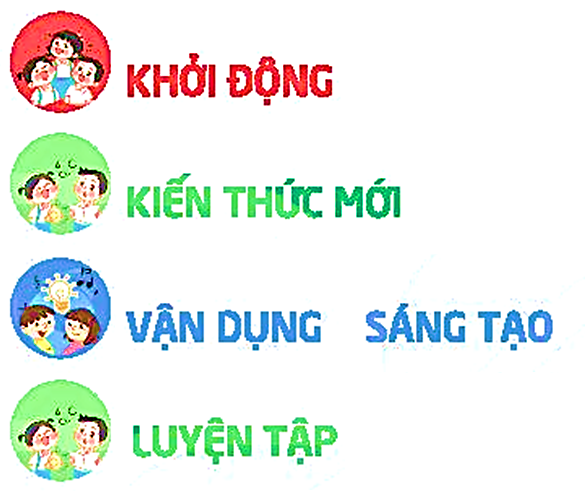 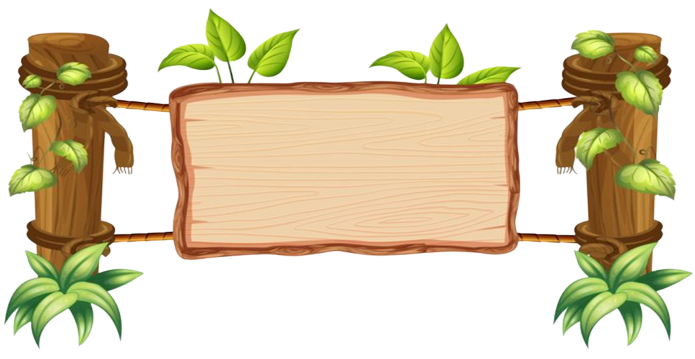 ĐỌC NHẠC
KẾT HỢP GÕ ĐỆM
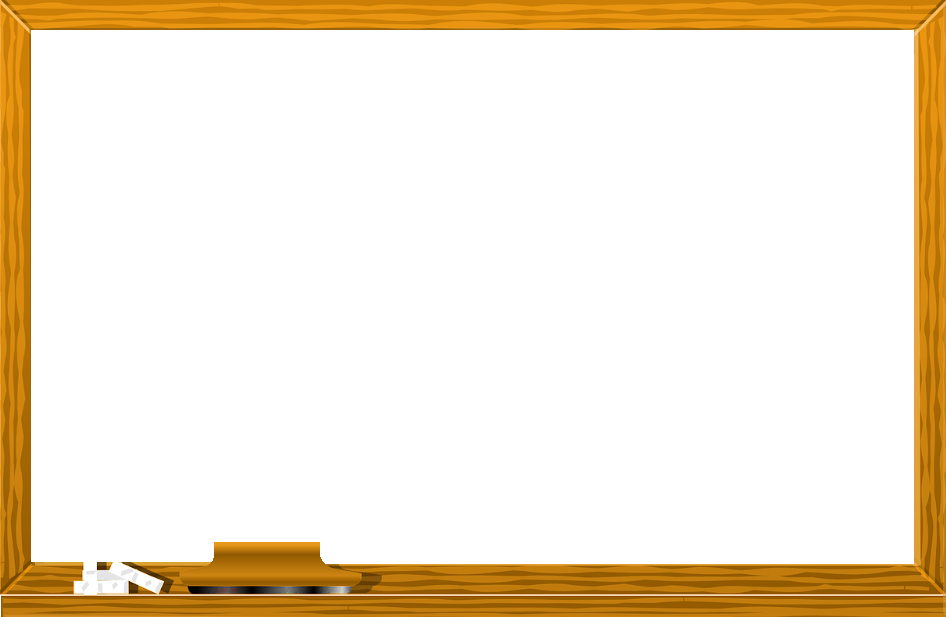 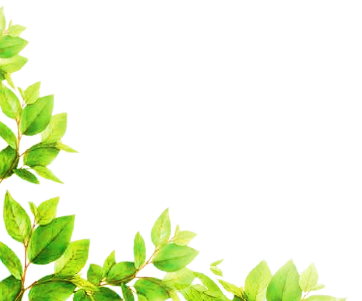 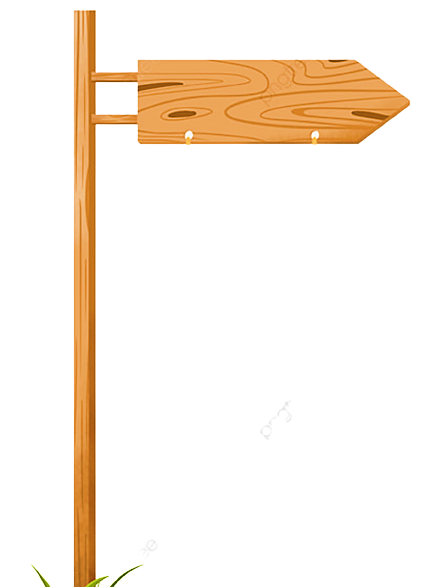 NHẠC ĐỆM
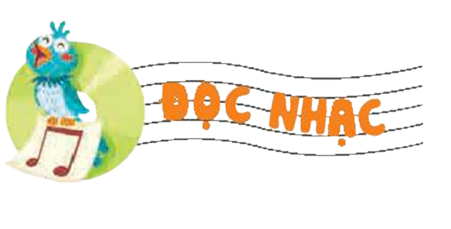 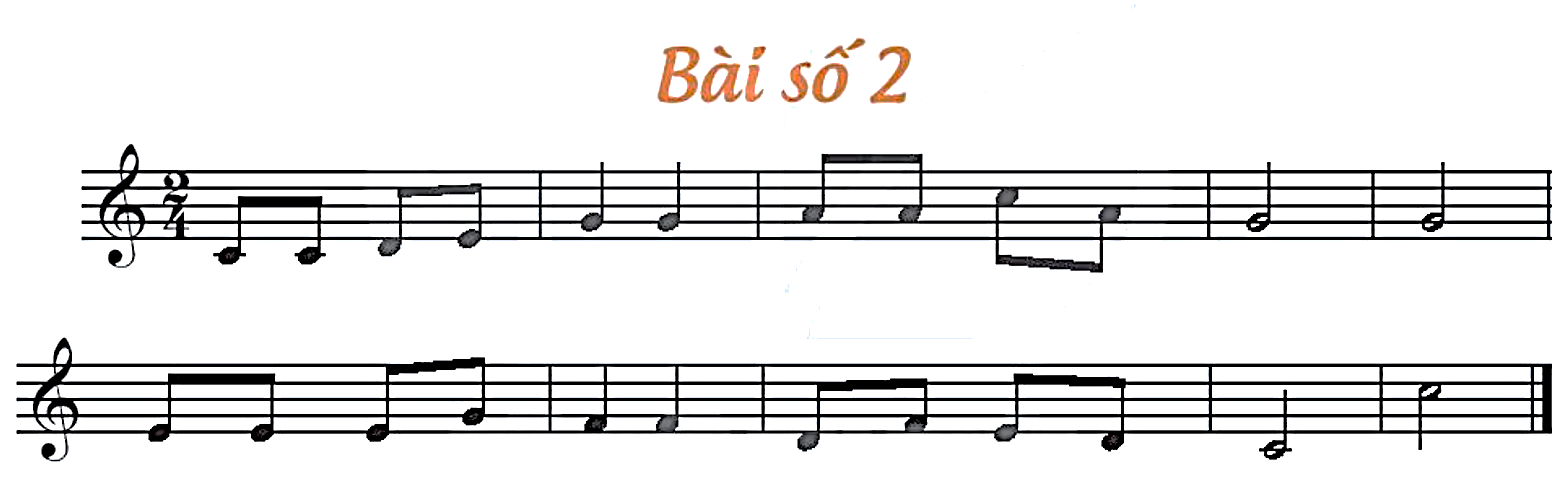 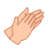 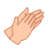 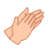 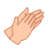 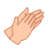 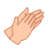 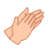 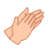 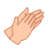 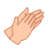 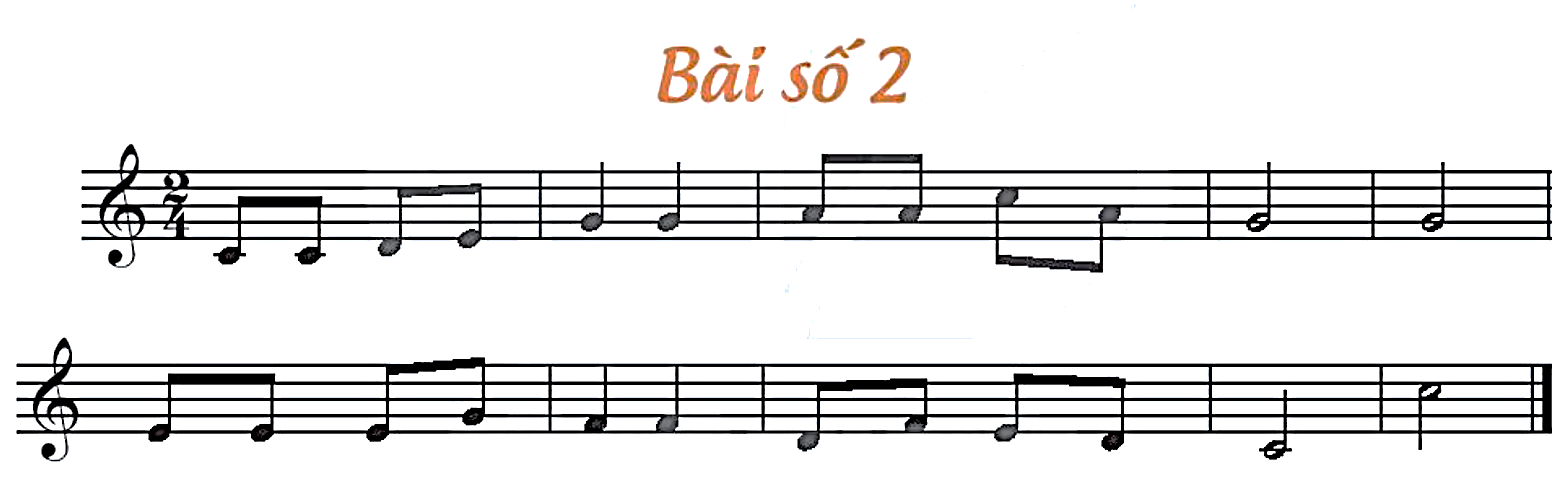 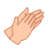 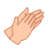 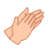 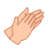 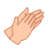 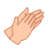 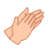 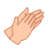 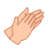 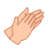 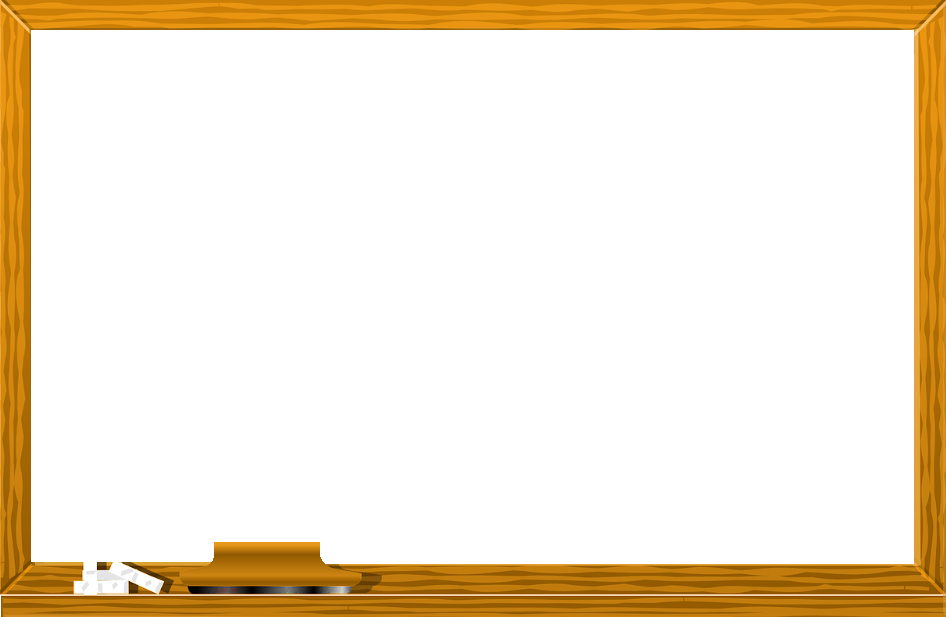 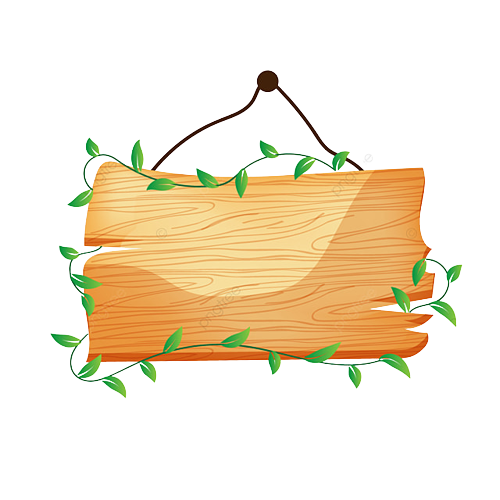 CÂU HỎI
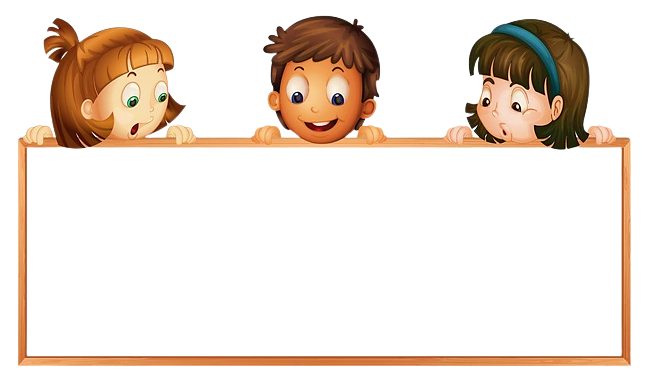 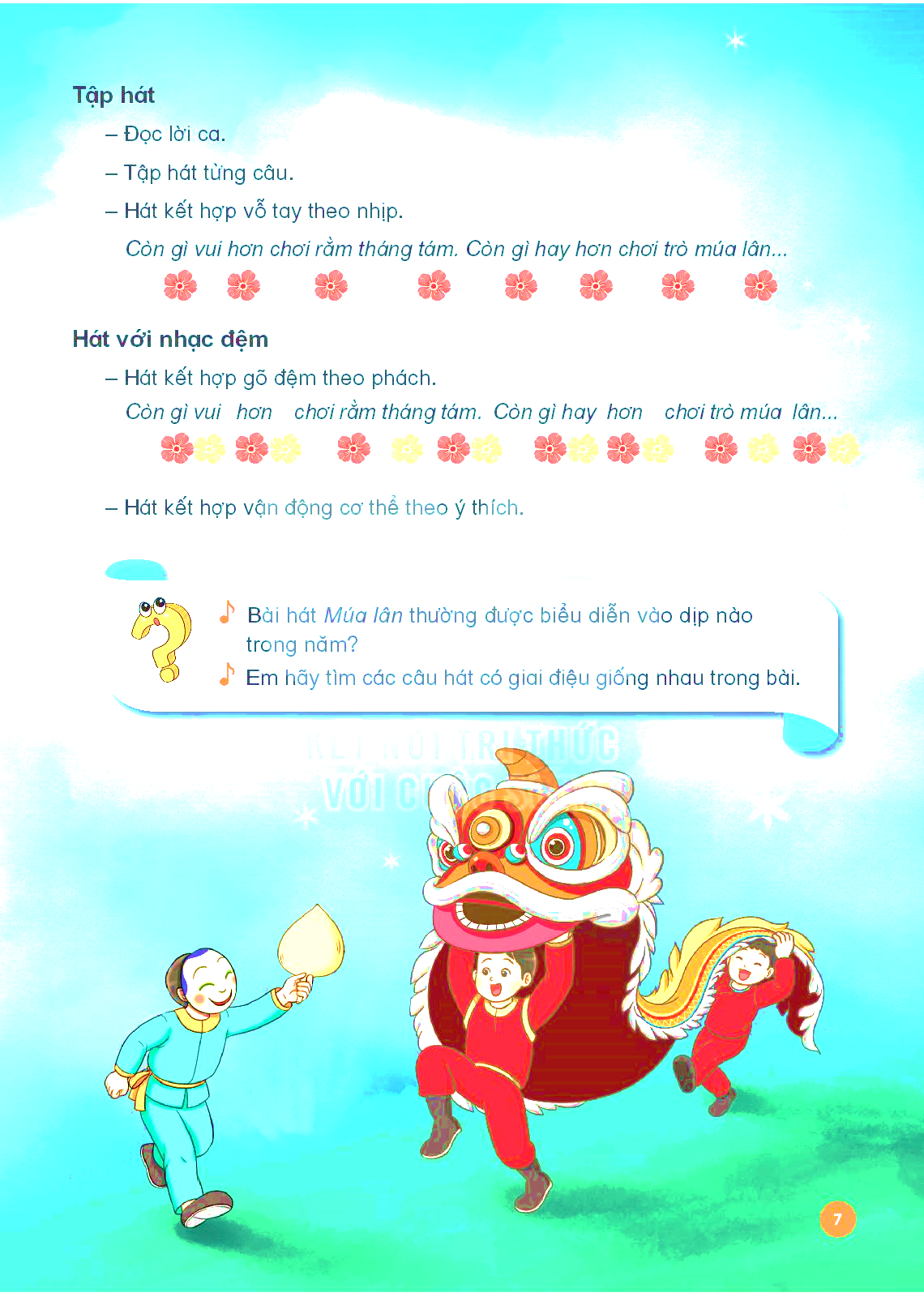 Có những hình nốt nhạc nào trong bài đọc nhạc số 2?
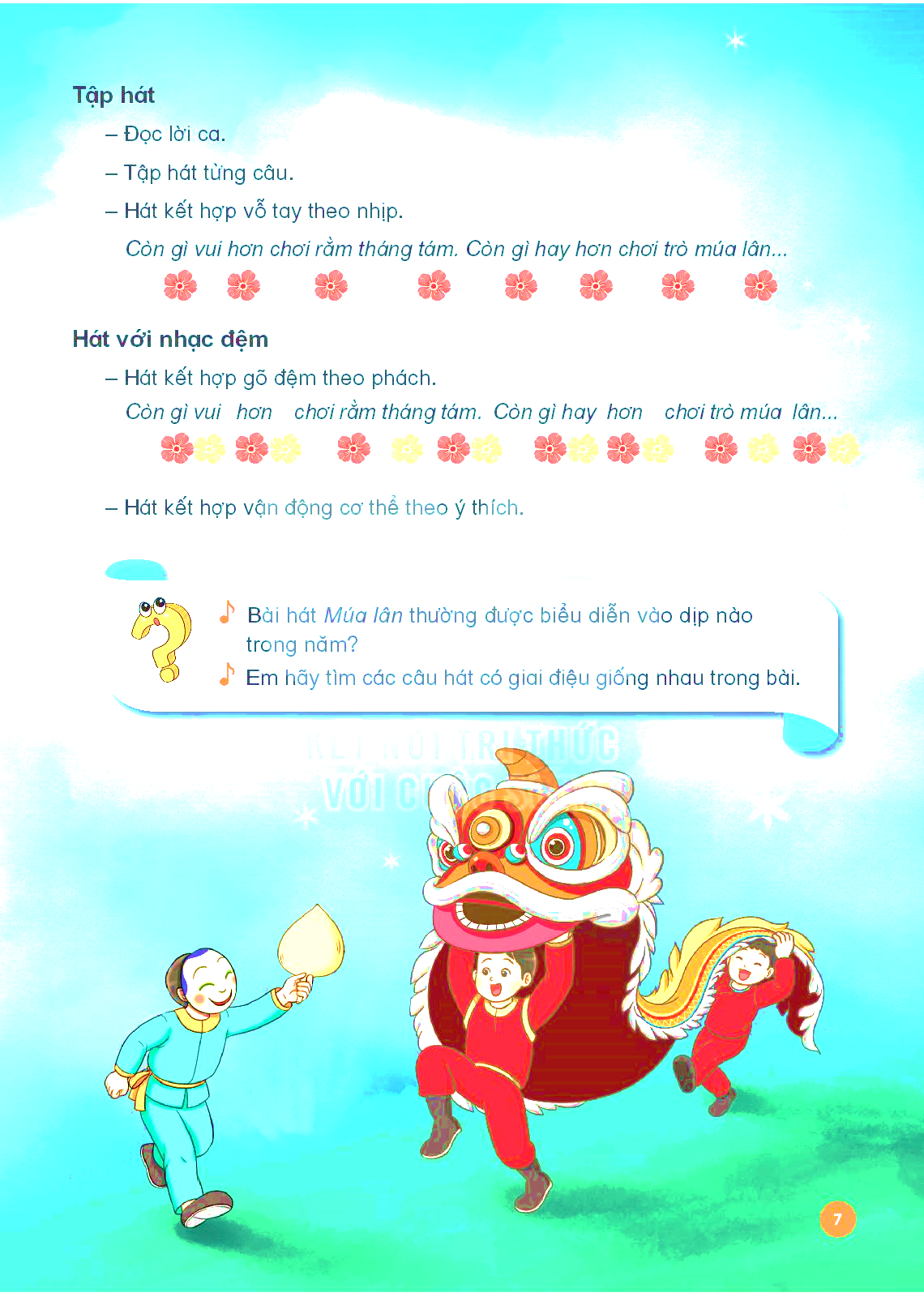 Đọc nhạc Bài số 2 kết hợp gõ đệm theo tiết tấu?
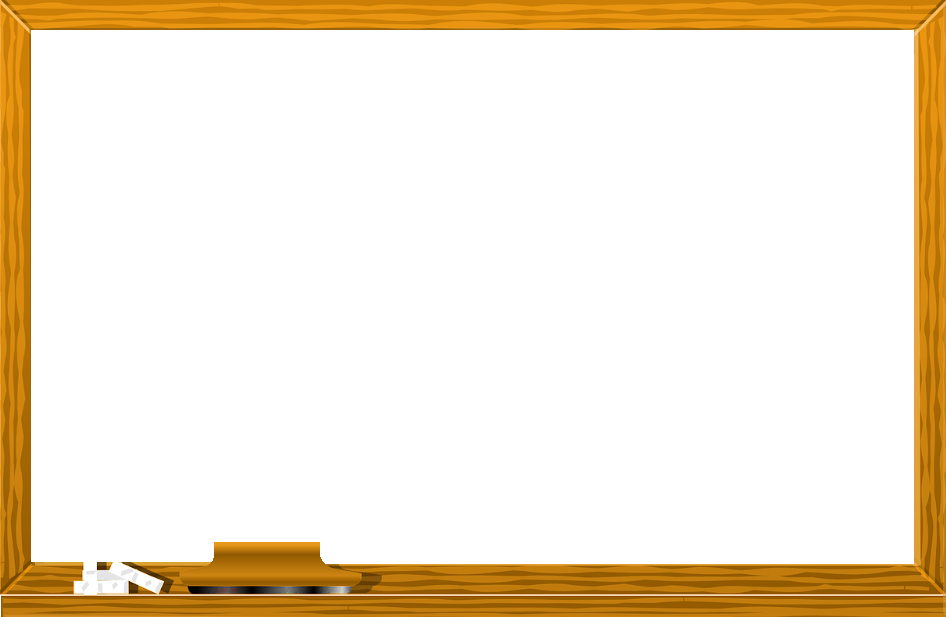 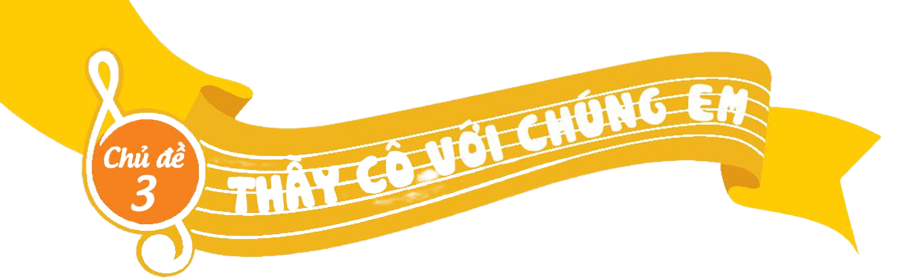 TIẾT 1
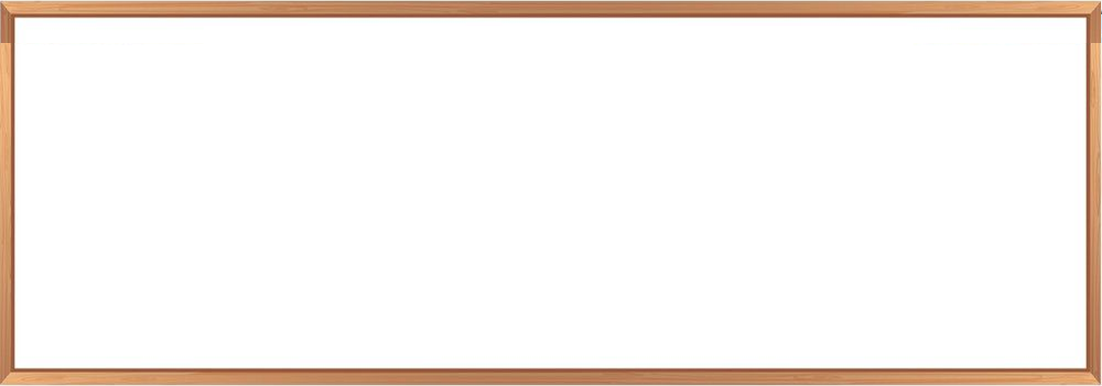 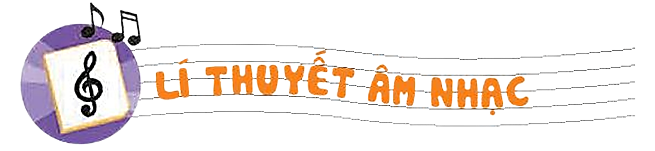 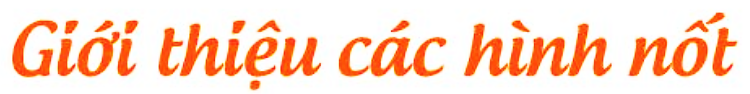 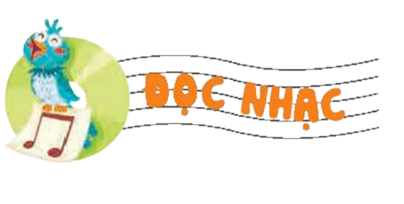 BÀI SỐ 2
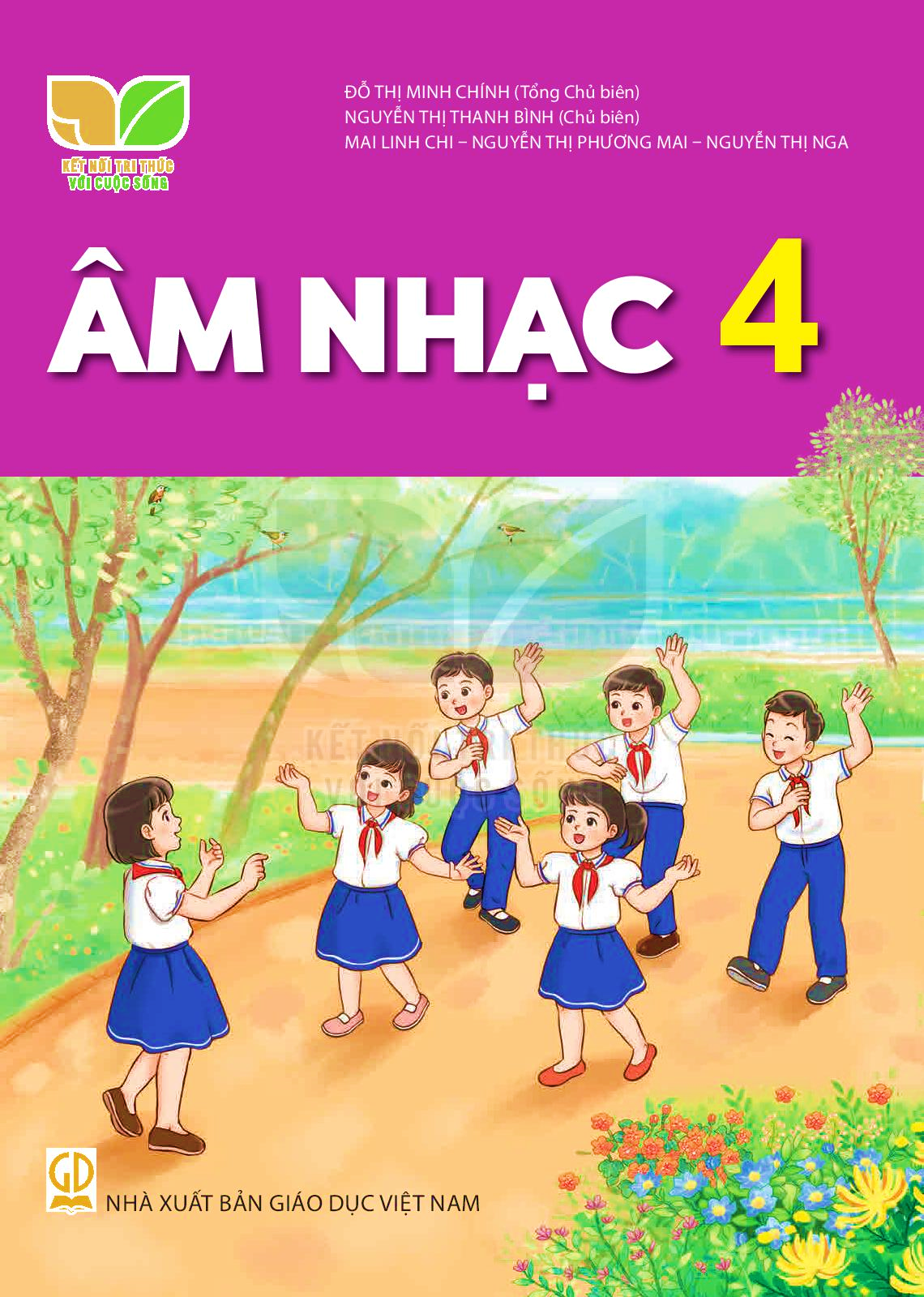 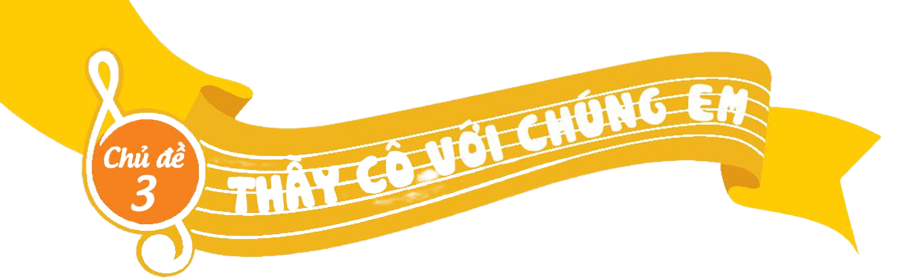 TIẾT 1
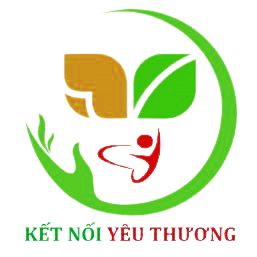 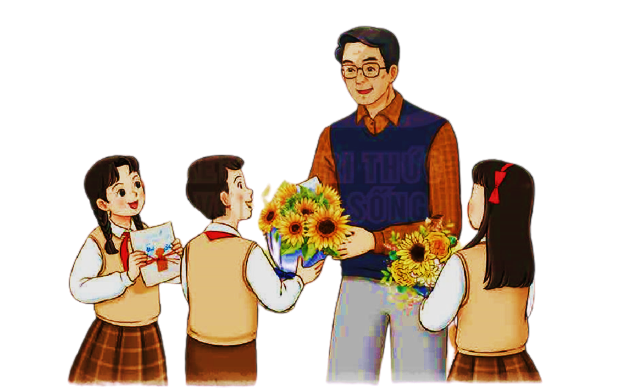